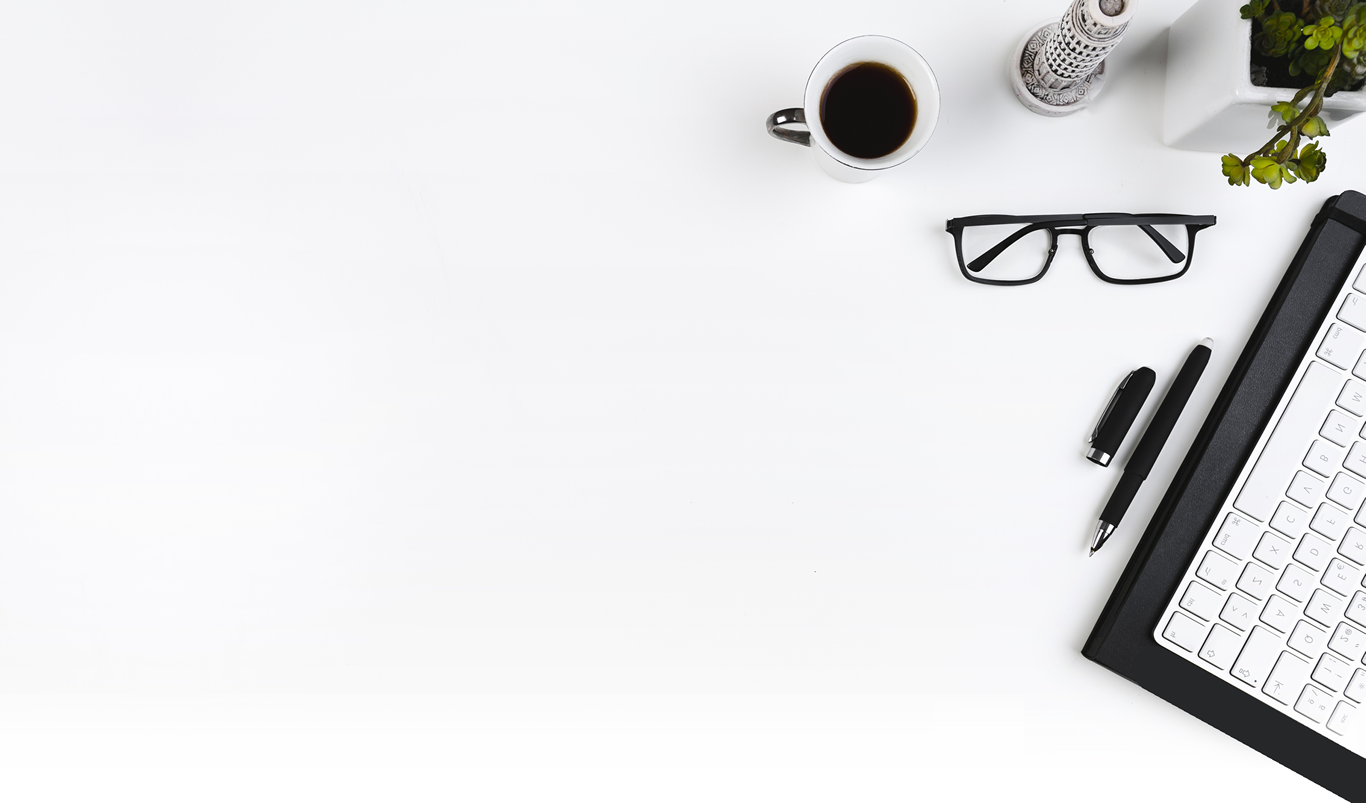 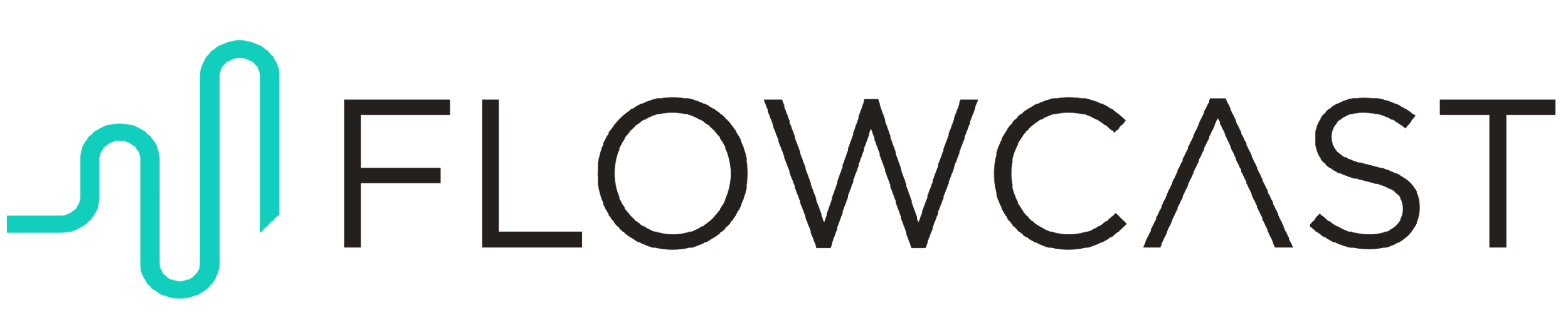 Explainable Machine Learning
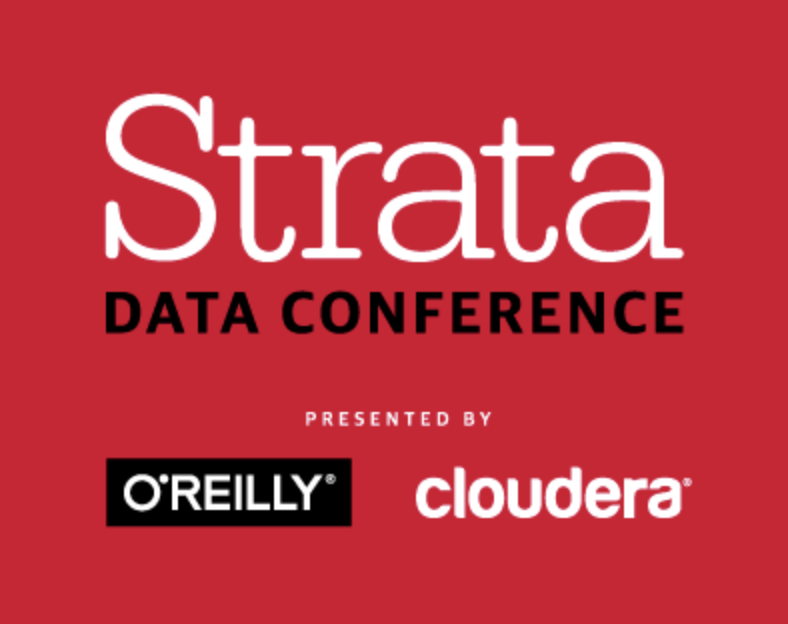 2019, May 1st
2019 Flowcast Inc. | Confidential
Outline
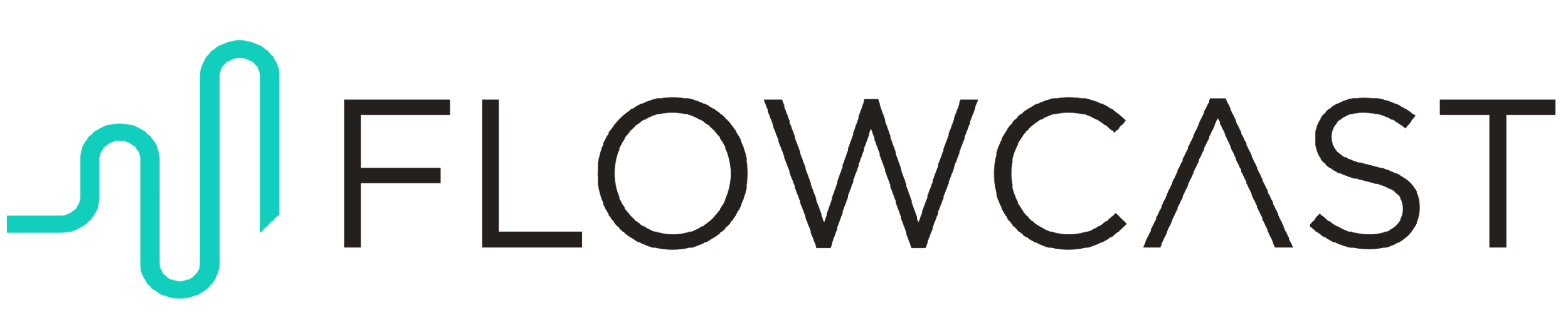 Introduction to machine learning
Brief history of explainable machine learning
Why are they useful
Examples
How to generate explanations 
Global 
Local
Common pitfalls when generating explanations
Strategies to make them better
Introduction to Machine Learning
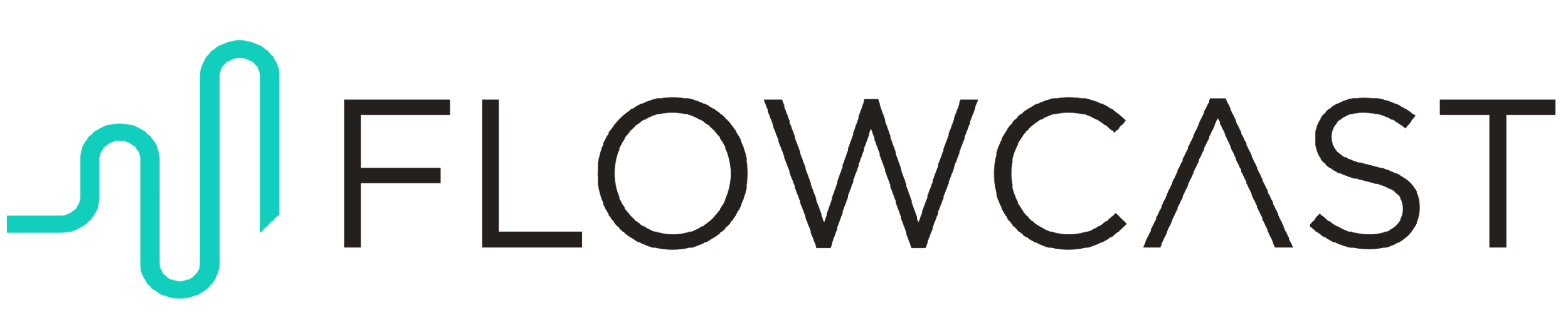 Machine learning approximates the world through evidence 
At low dimensionality, it looks like simple curve fitting
Good generalizability is helpful to predict areas where data is sparse.
Overfitting is when the model fits to noise. 
Hyperparameters are parameters of the model 
Normally there are many inputs (features / dimensions) to a model (100s, 1000s, 10e4+)
Introduction to Machine Learning
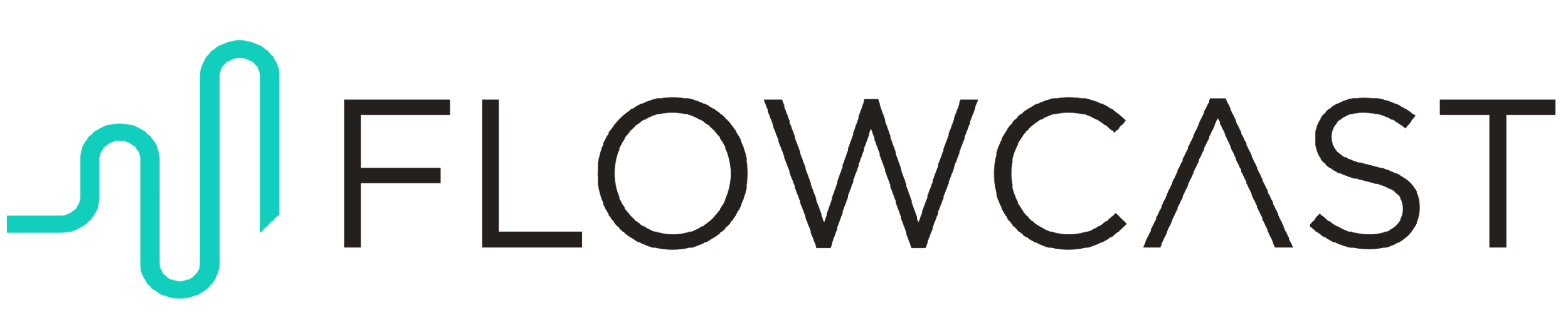 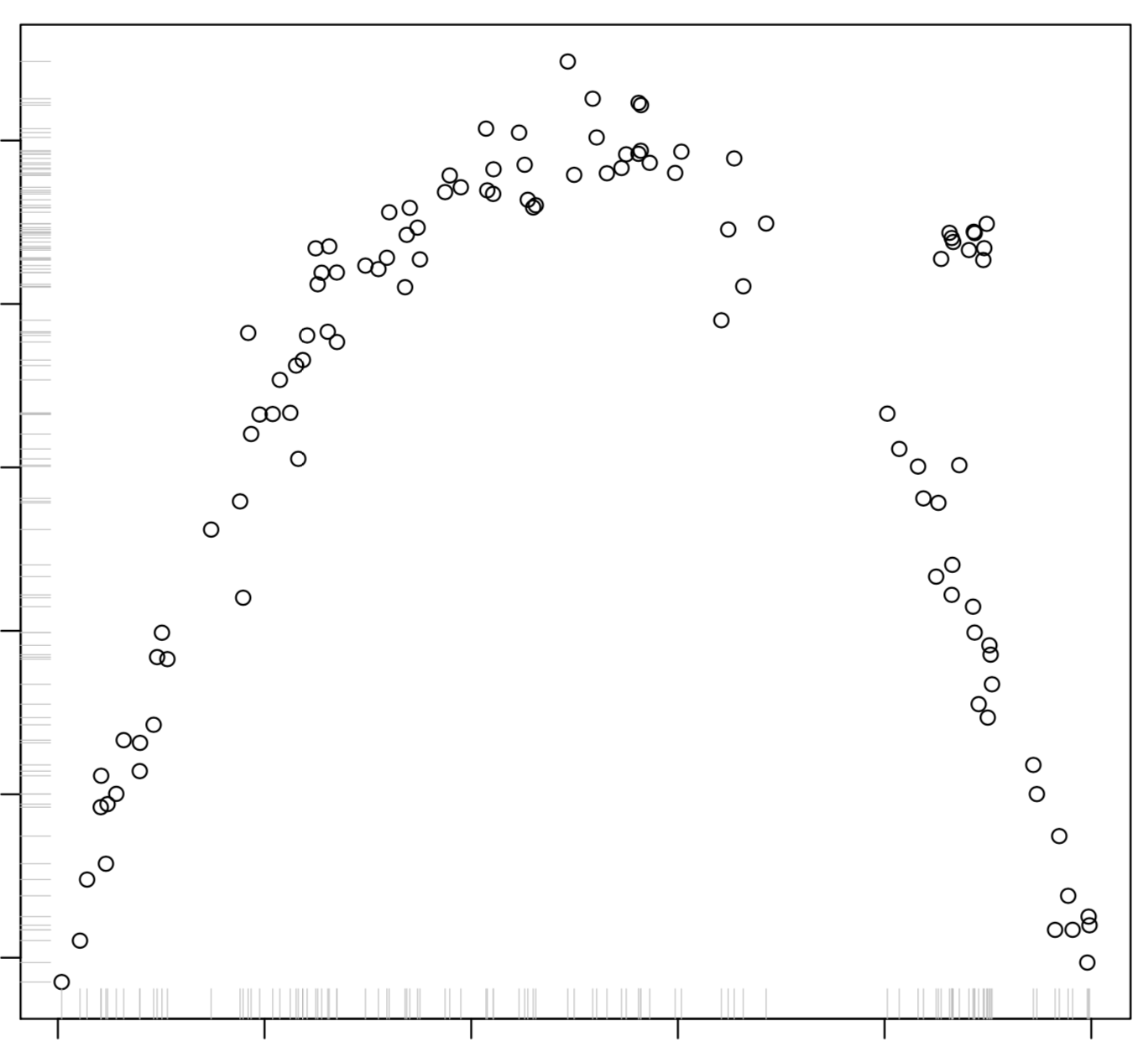 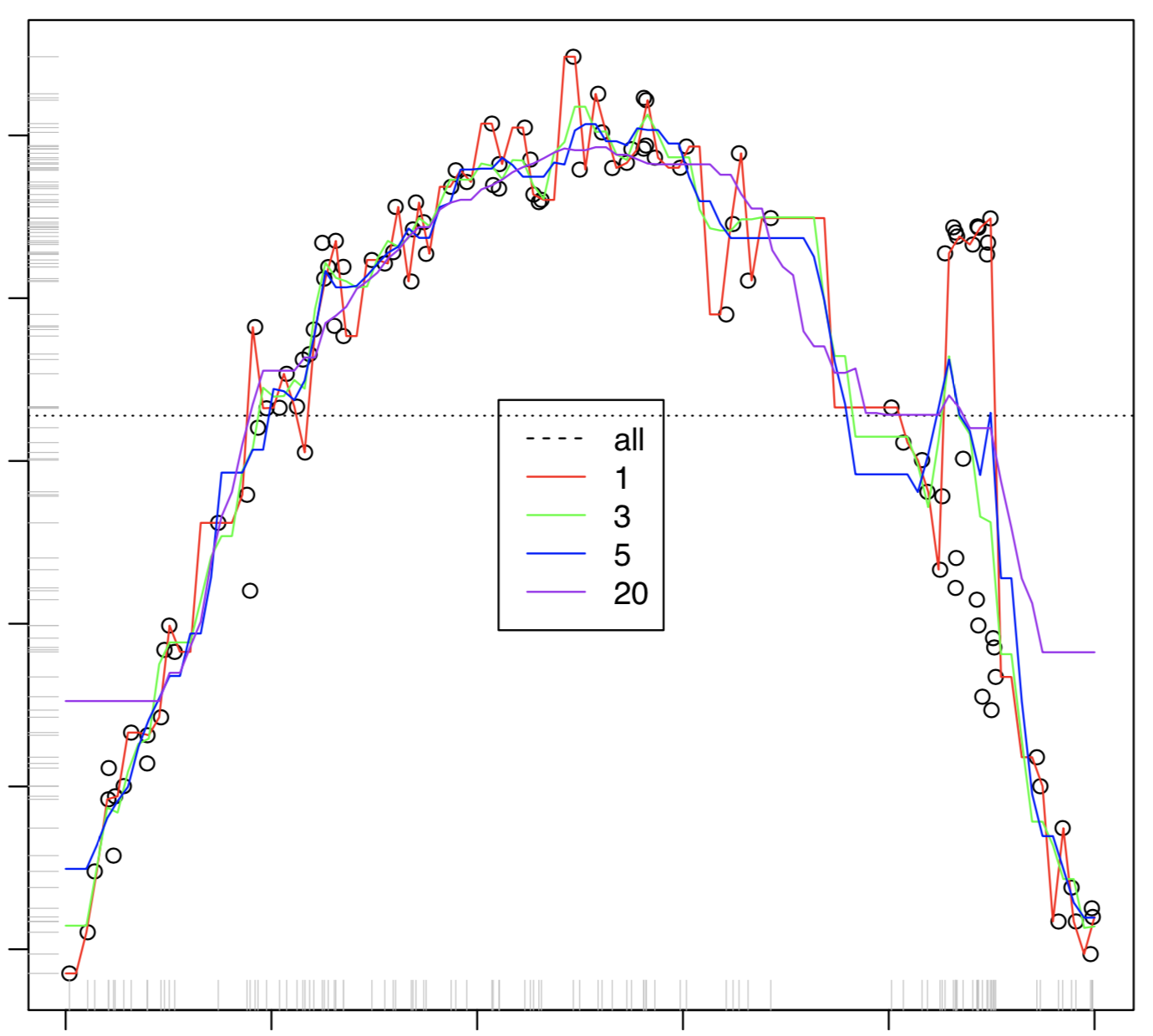 prediction
prediction
x
x
Cosma Rohilla Shalizi, Advanced Data Analysis from an Elementary Point of View, 2016 edition, pg 31 and 42
[Speaker Notes: “Machine learning” is generating predictions. Good generalization is able to predict in areas where data is sparse. Over-fitting is when the model fits to noise, as opposed to signal. Hyperparameters are parameters of the model]
Machine Learning Classification
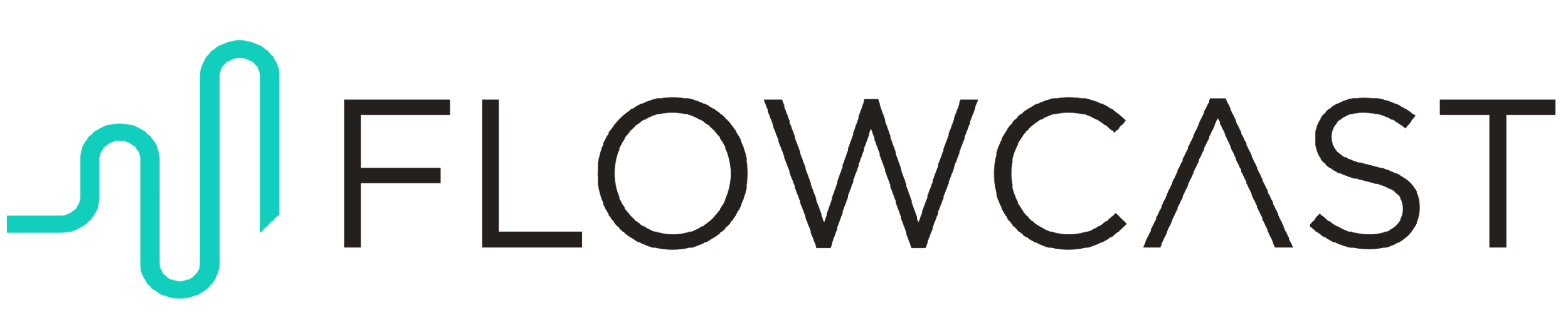 Linear Boundary
ML classification aims to segregate classes (decrease entropy)
Data Scientists’ aim with ML is to improve predictive power (usually)
Linear models are the least complex ML model (besides a simple average)complexity = (1 coefficient per dimension) + 1
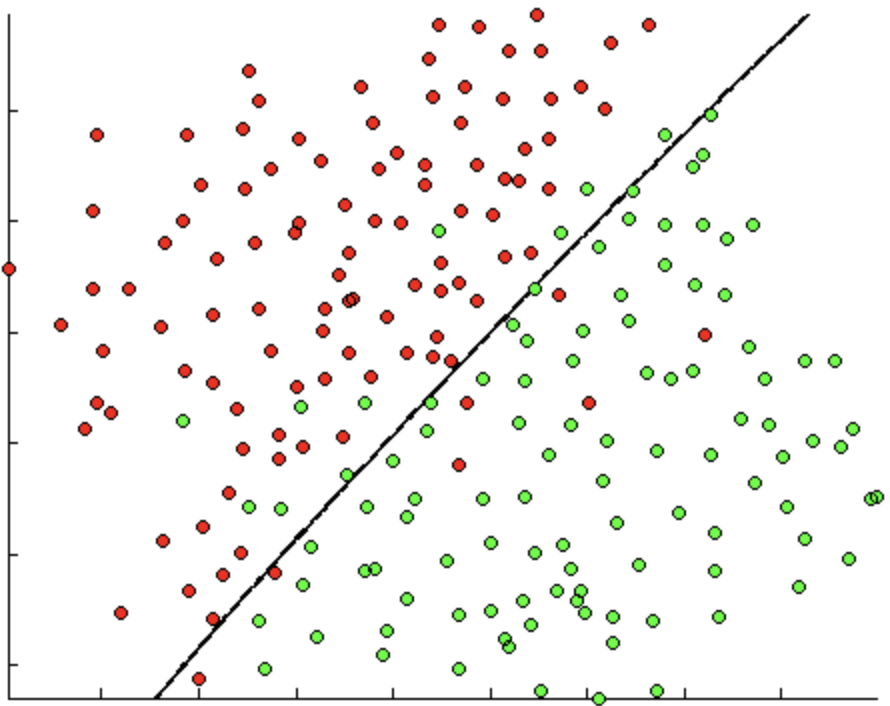 Andrew Ng, OpenClassroom Machine Learning, Exercise 8, http://openclassroom.stanford.edu
Machine Learning Classification
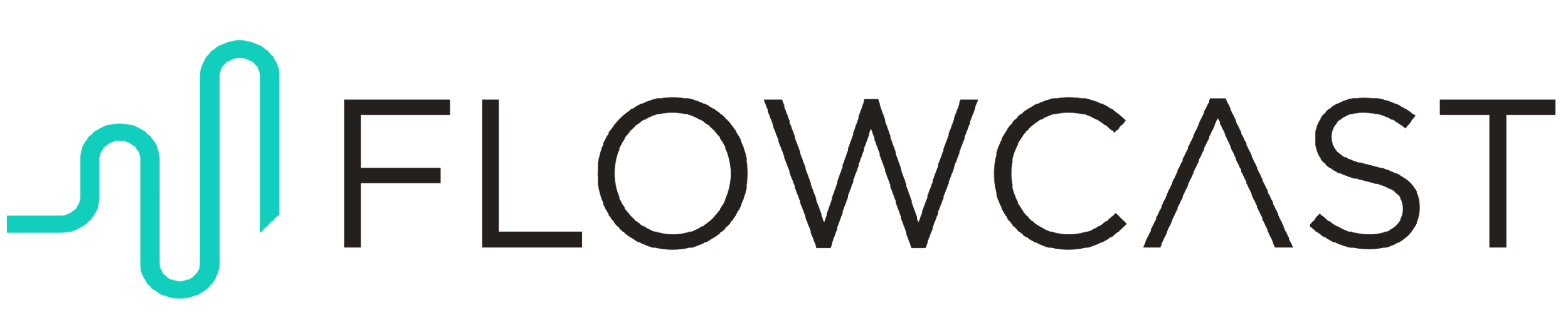 Non-linear Boundary
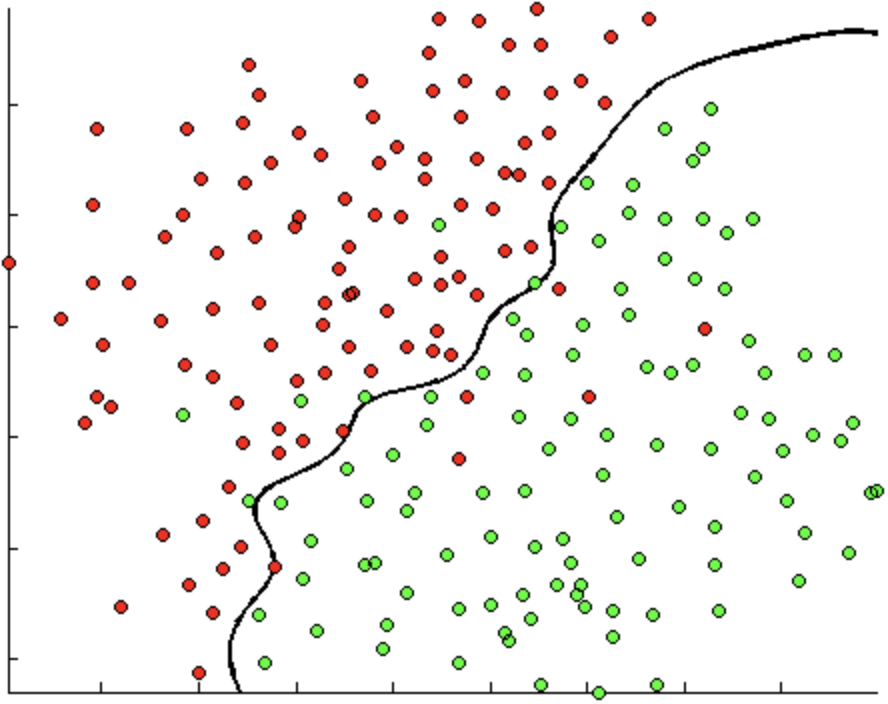 Non-linear models improve predictive power at the cost of increased complexity
Non-linear models are called “black-box models” in laymen’s
complexity = ( >>1 coefficient per dimension) + 1
Andrew Ng, OpenClassroom Machine Learning, Exercise 8, http://openclassroom.stanford.edu
Machine Learning Classification
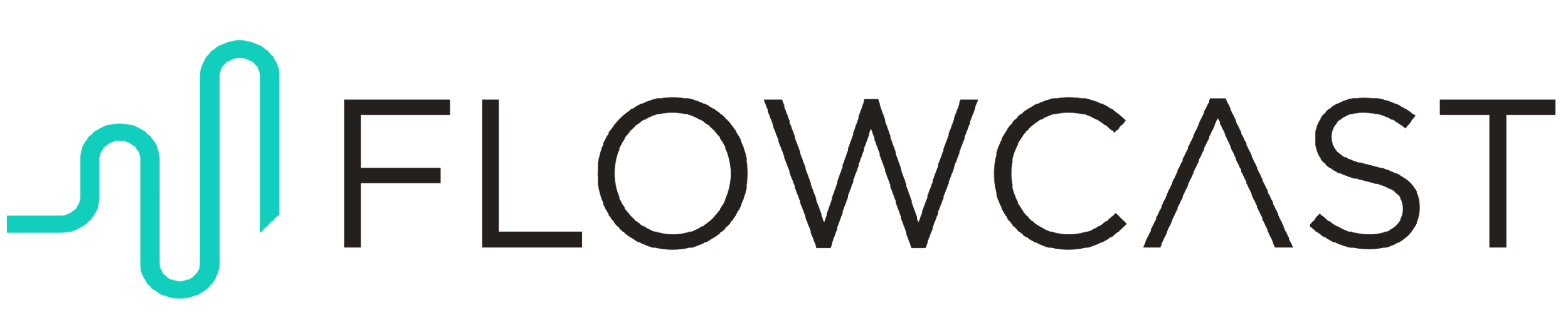 Non-linear Boundary
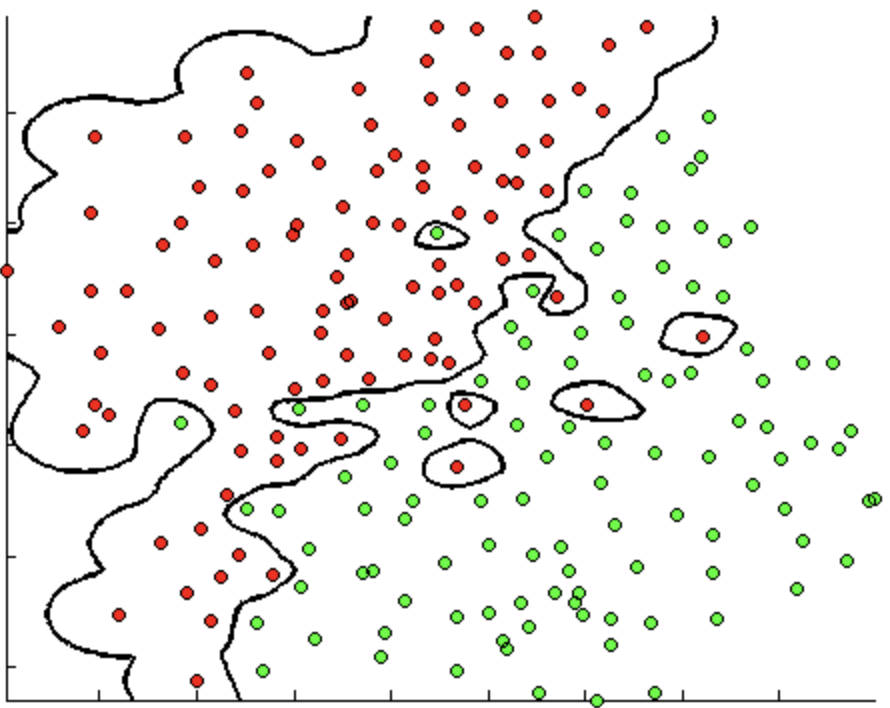 But can lead to overfitting, decreasing the predictive power.
On the training data, the cases are perfectly segregated. Will this generalize?
Andrew Ng, OpenClassroom Machine Learning, Exercise 8, http://openclassroom.stanford.edu
Machine Learning
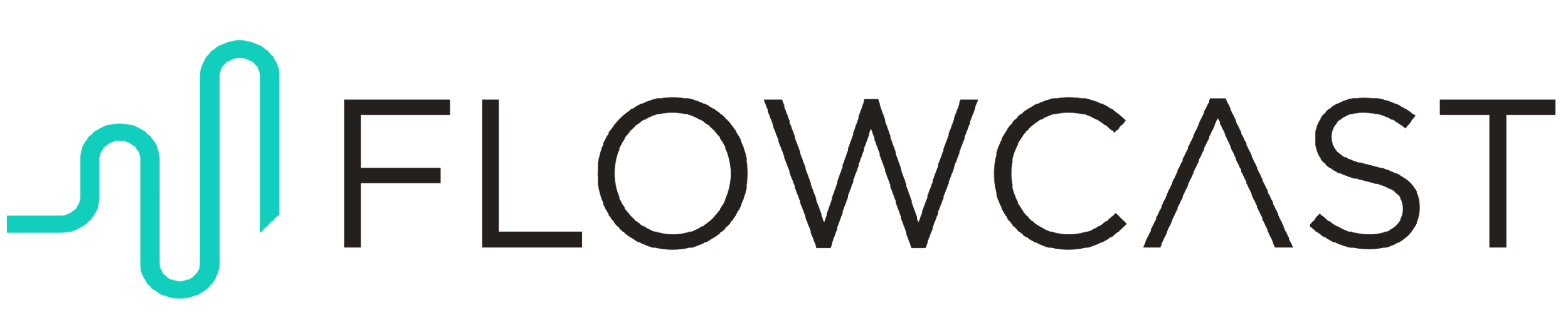 Structured, numeric, non-null data matrix
ML Algorithm
________
________
________
________
________
Set of predictions
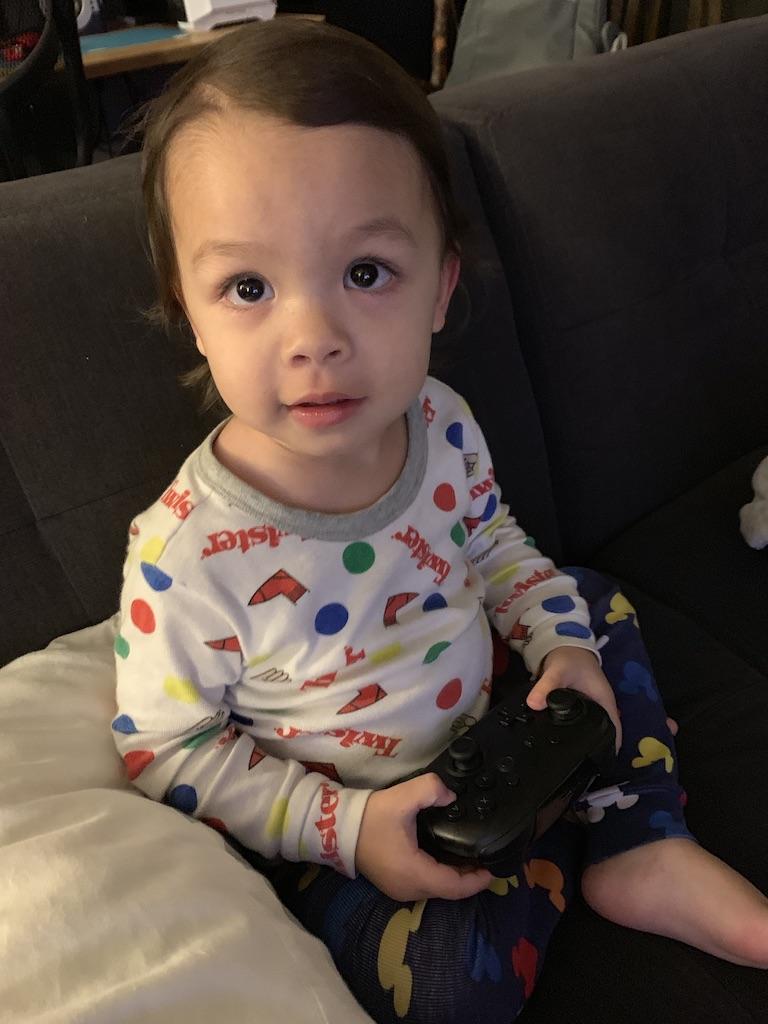 AlexNet (2012) (60M parameters)
256 x
256 x
3
= 196,608 input params
95% “greatest boy ever”

5% 
“silliness”
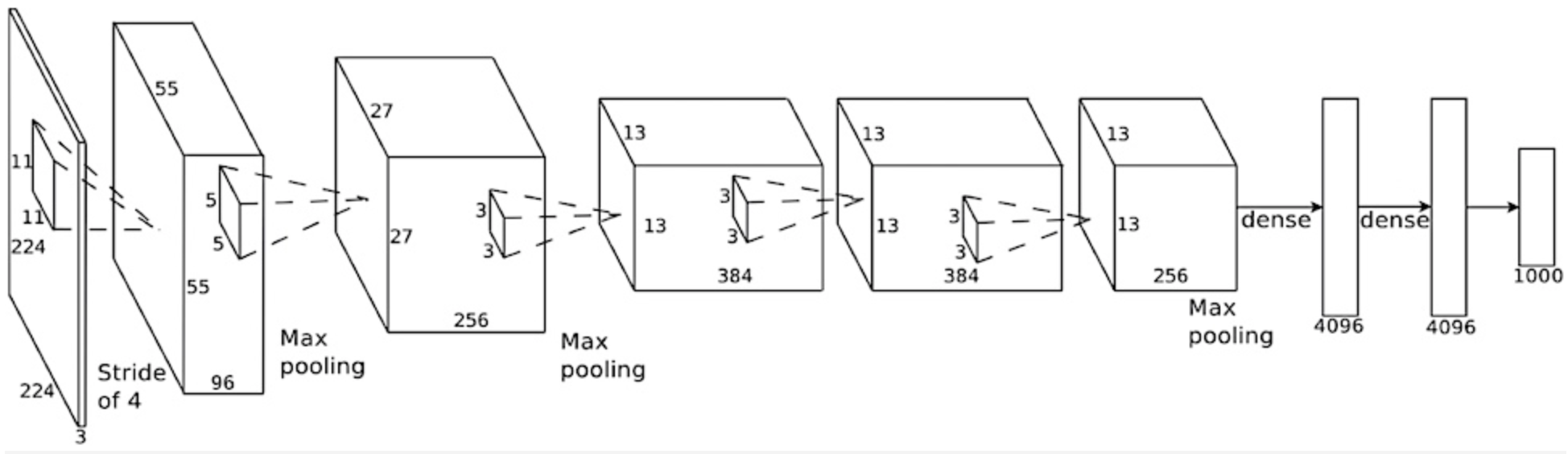 A Krizhevsky, I Sutskever, GE Hinton - Advances in neural information processing systems, 2012
Why are explanations important?
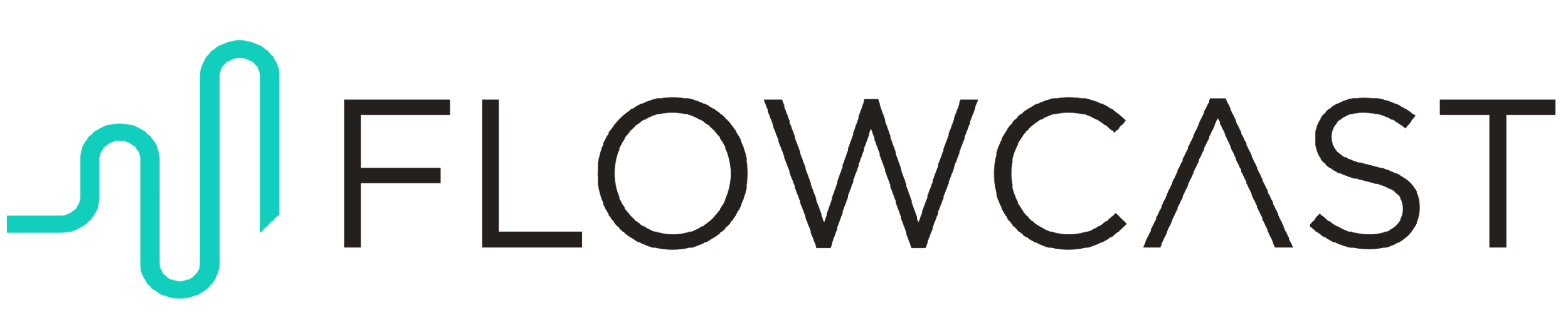 Input data 
(current vital signals)
Robot Doctor
Great!
ML Model
________
________
________
________
________
________
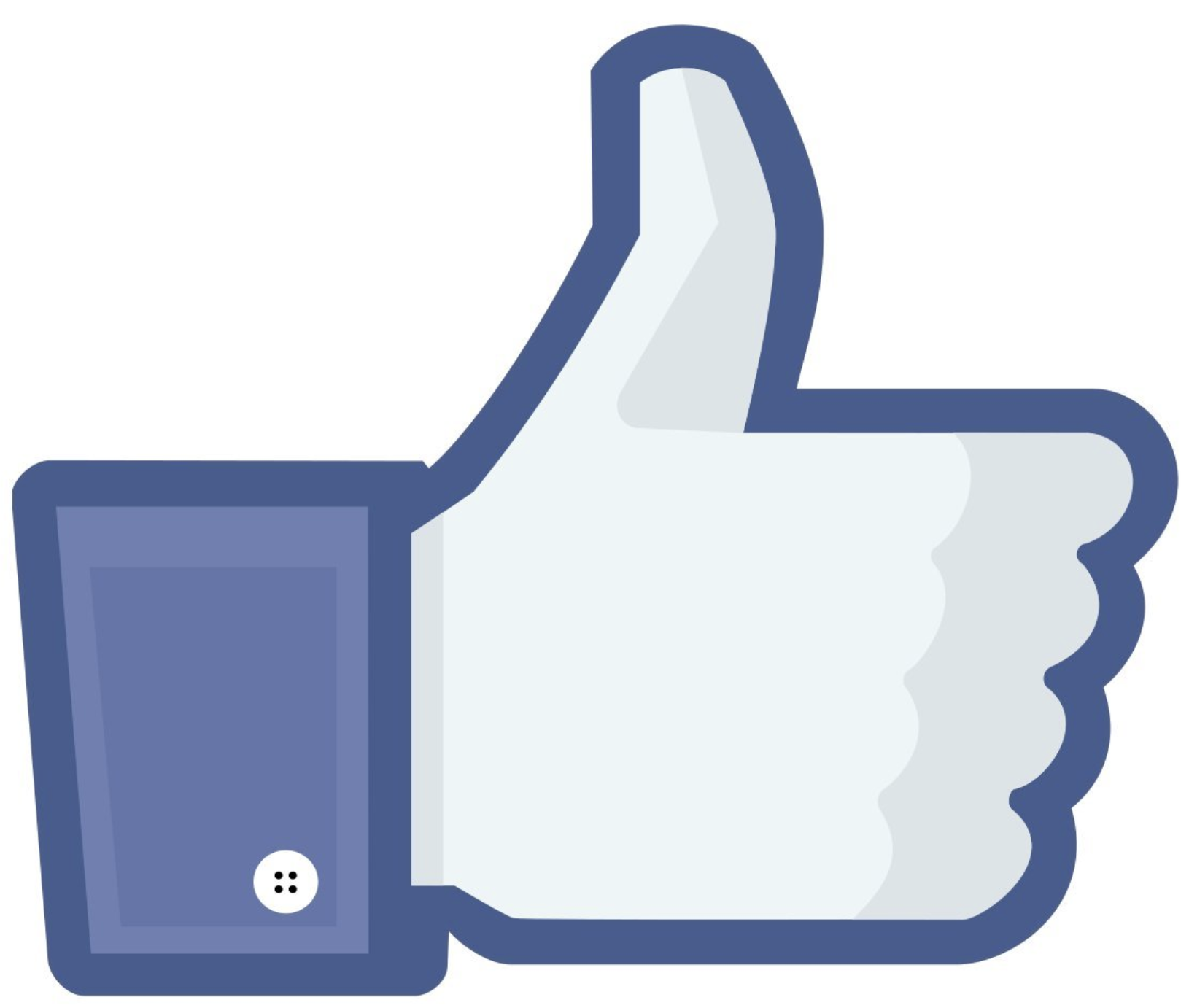 You’re going to die in the next 24 hours
Why are explanations important?
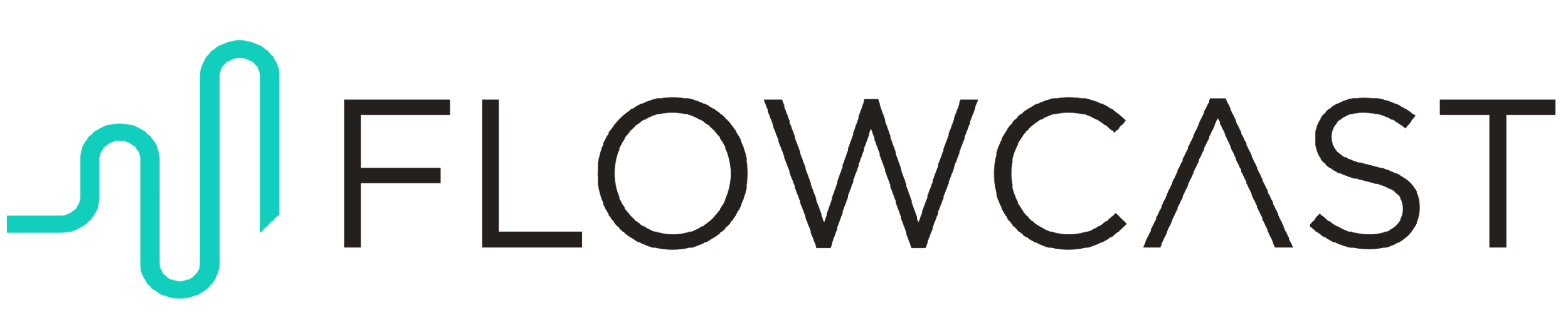 You’re going to die in the next 24 hours
Input data 
(current vital signals)
Robot Doctor
ML Model
________
________
________
________
________
________
The top factors for the prediction are:
Heart rate = 140 bpm
Blood pressure = 170 over 110
Lower abdomen pain is True
Why are explanations important?
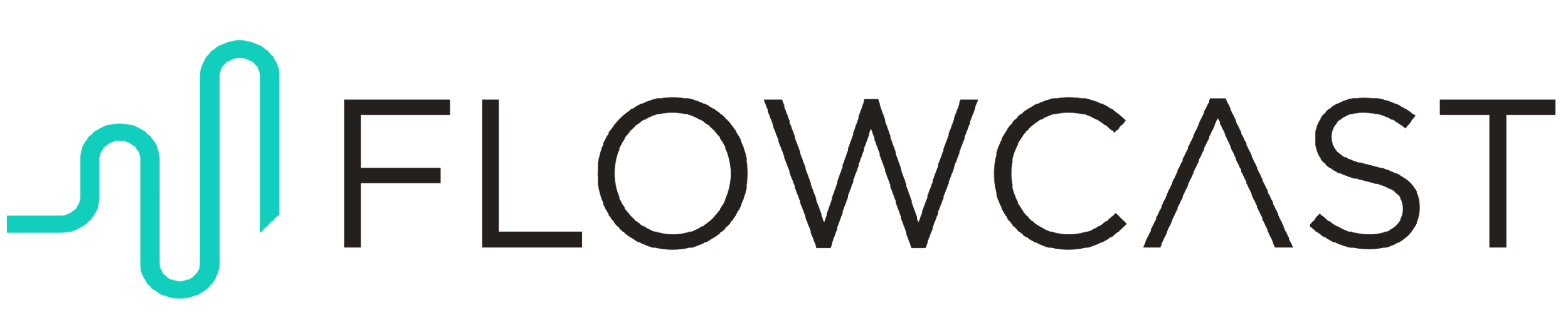 You’re going to die in the next 24 hours
Input data 
(current vital signals)
Robot Doctor
ML Model
________
________
________
________
________
________
The top factors for the prediction are:
Heart rate = 140 bpm
Blood pressure = 170 over 110
Lower abdomen pain is True
Why are explanations important?
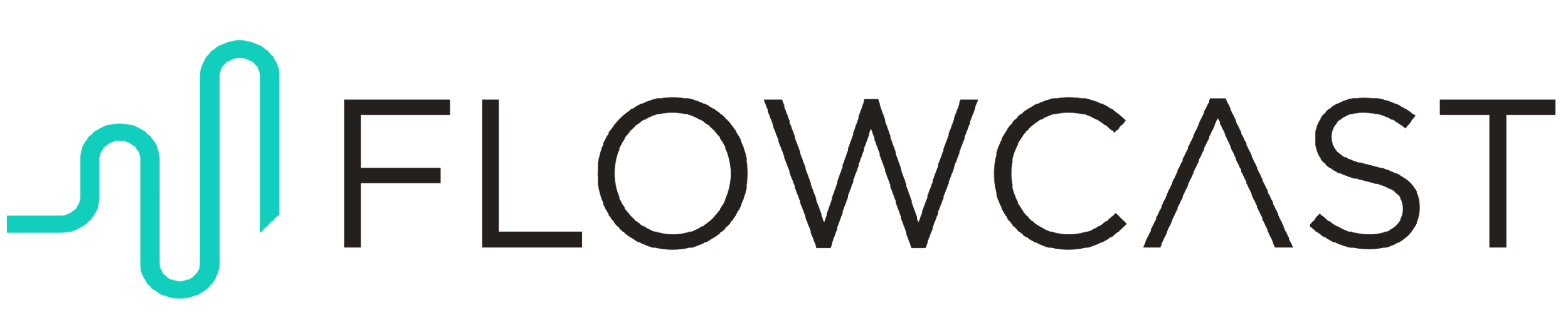 Our Explanation Requirements:
Reasons come from the inputs 
Prediction is fixed
Model is fixed
Robot Doctor
ML Model
You’re going to die in the next 24 hours
________
________
________
________
________
________
The top factors for the prediction are:
Heart rate = 140 bpm
Blood pressure = 170 over 110
Lower abdomen pain is True
Global Explanations
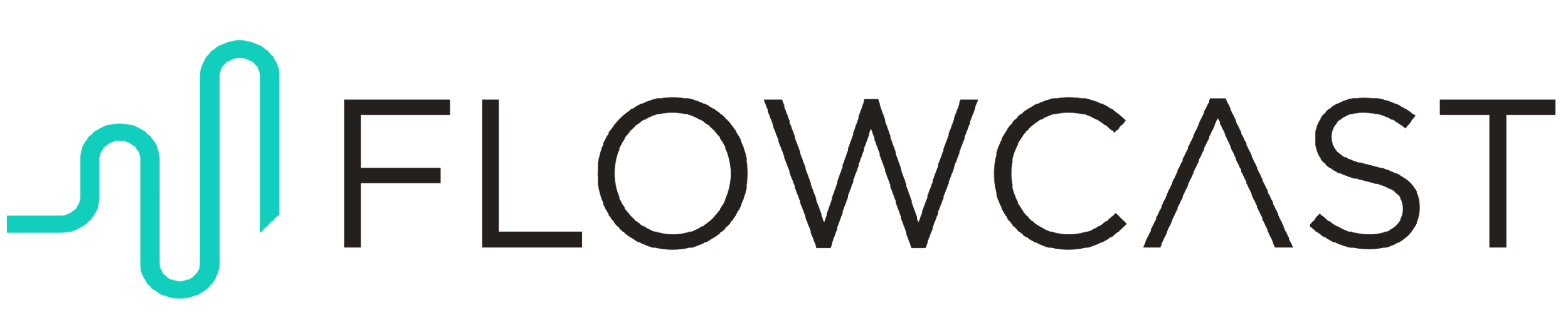 Pros:
Fast, easy way to discover which features were impactful
Feature importance works with any tree-based ensemble model
Cons:
Not local
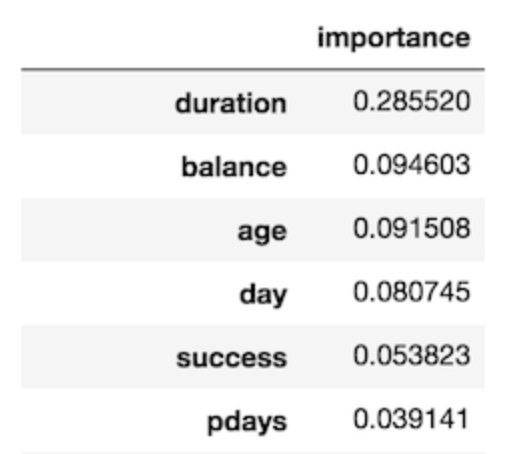 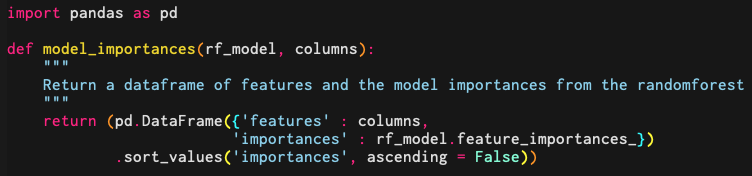 Local Explanations
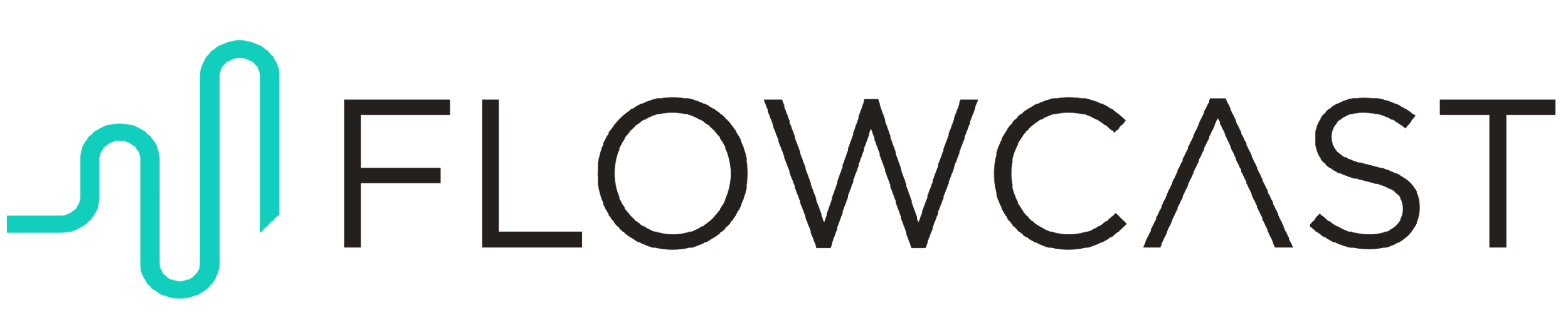 Nonlinear Model
Linear Model
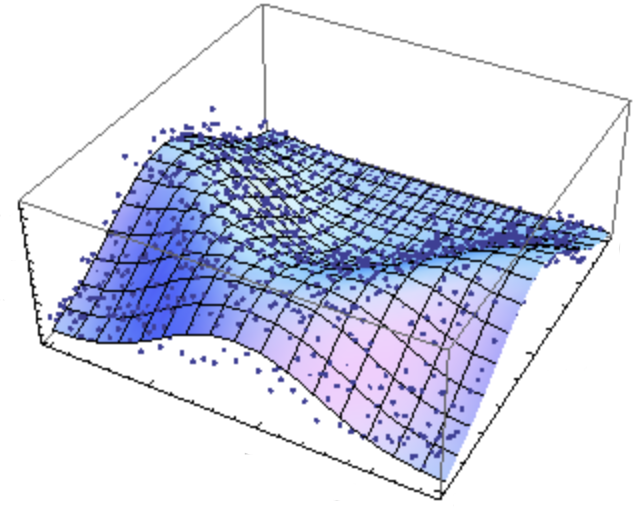 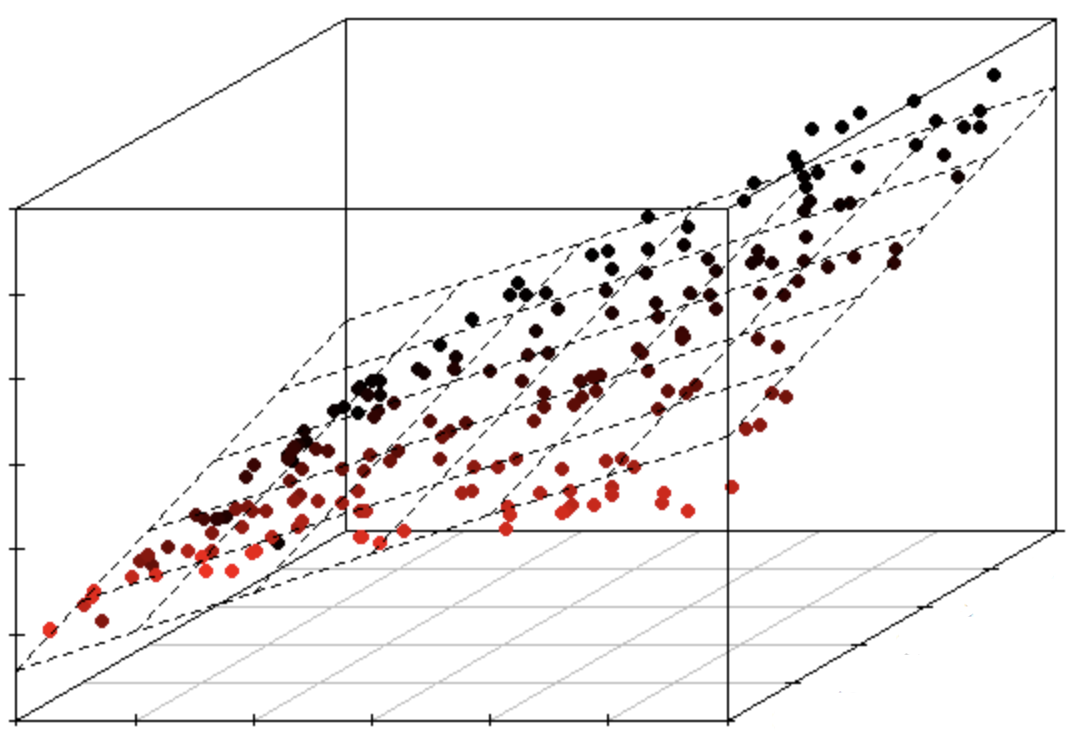 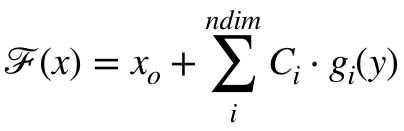 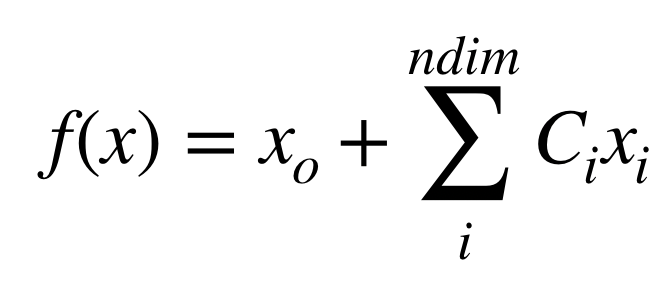 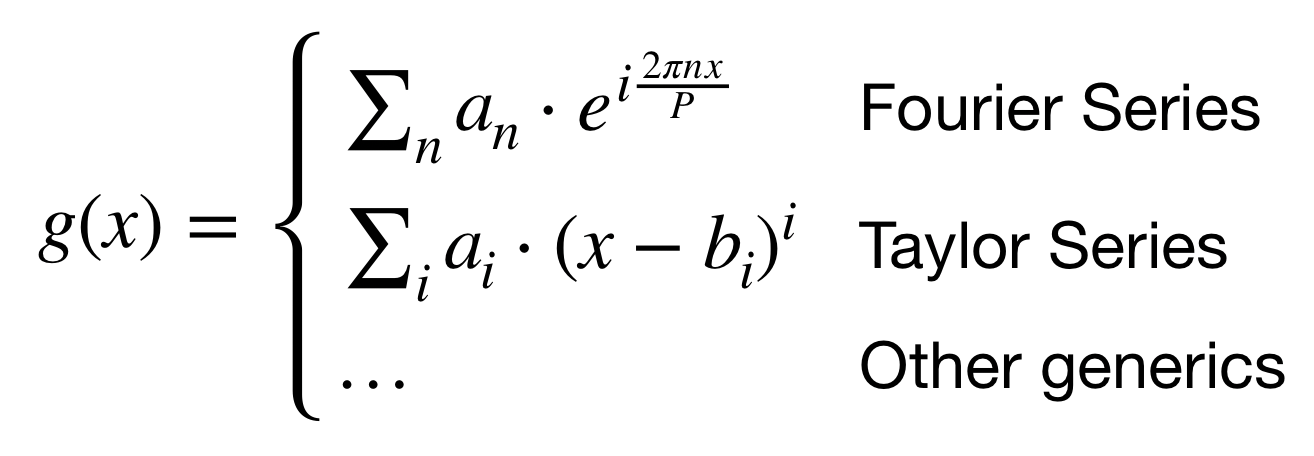 Feature impact is coefficient size (assuming normalized xi)
Explanations at each location in phase space is the same
Doesn’t capture dynamics of the data
Feature impact is the gradient of the model at the prediction
Explanations are different in different areas of feature phase space
Sensitivity Analysis
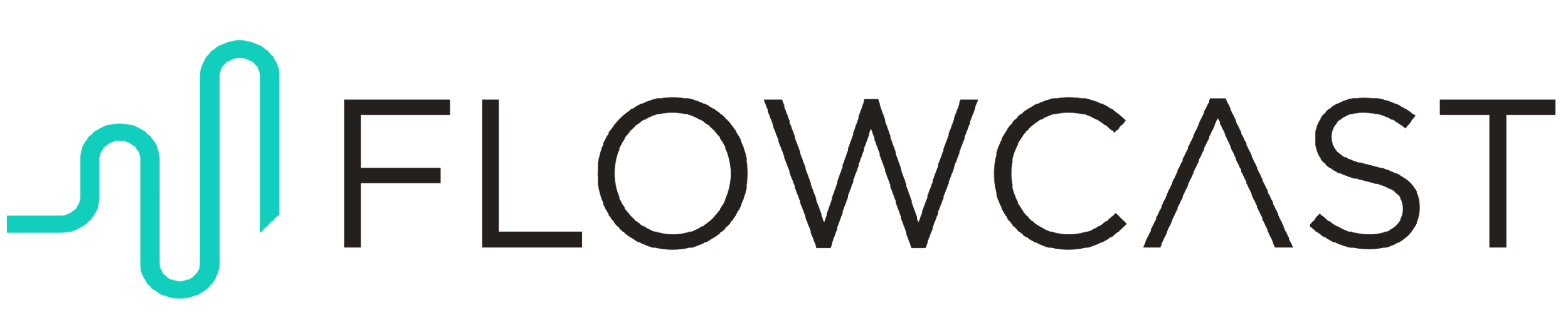 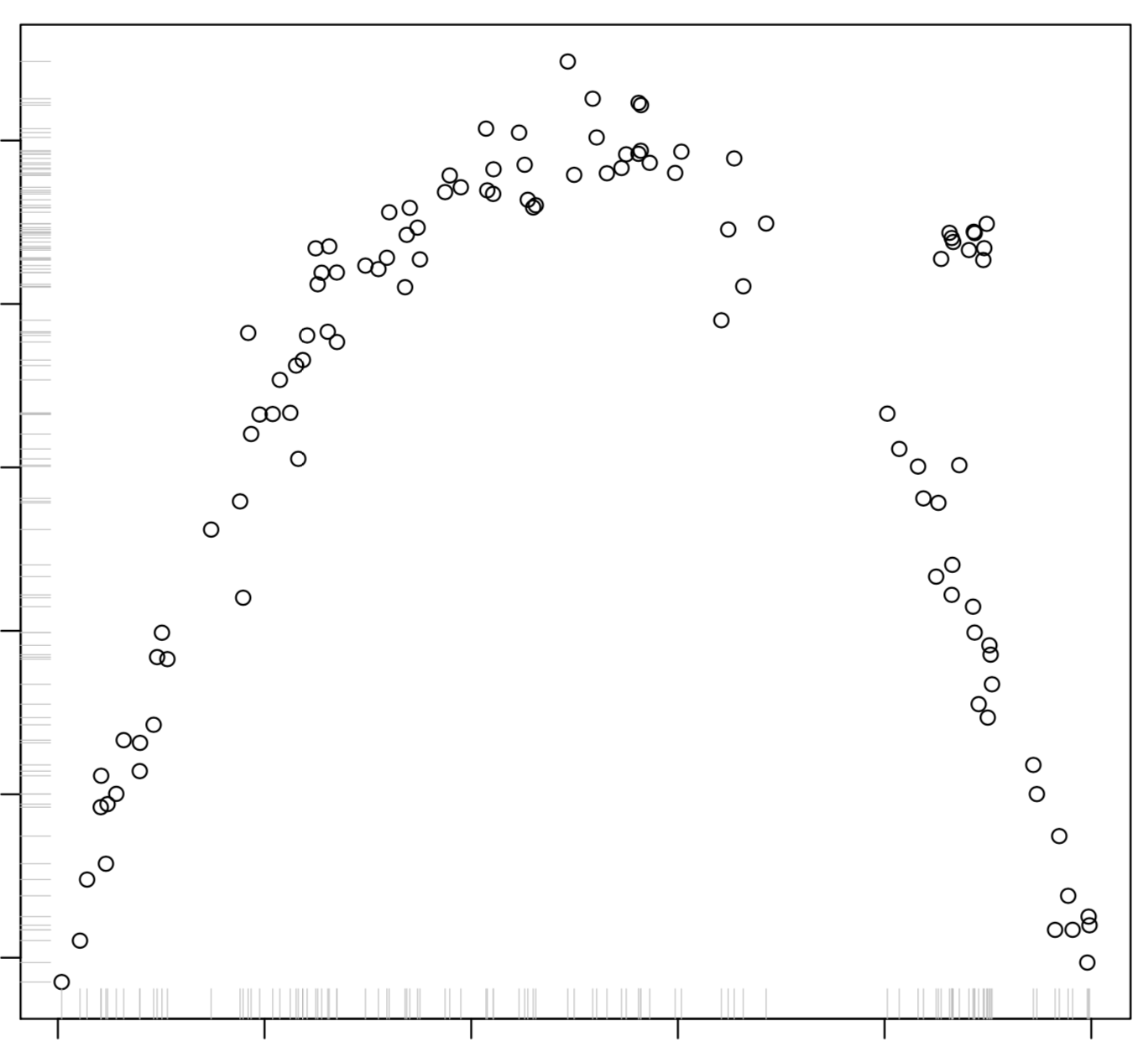 Normalize inputs
Vary each input a small amount at point of prediction along input  x1 
Rank order by delta((abs(y))
prediction
x1
Local Explanations
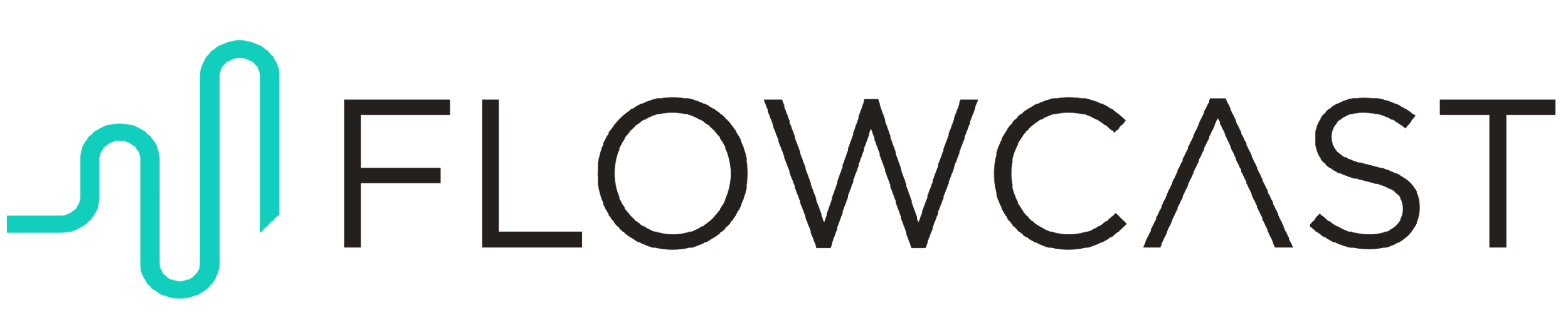 Nonlinear Model
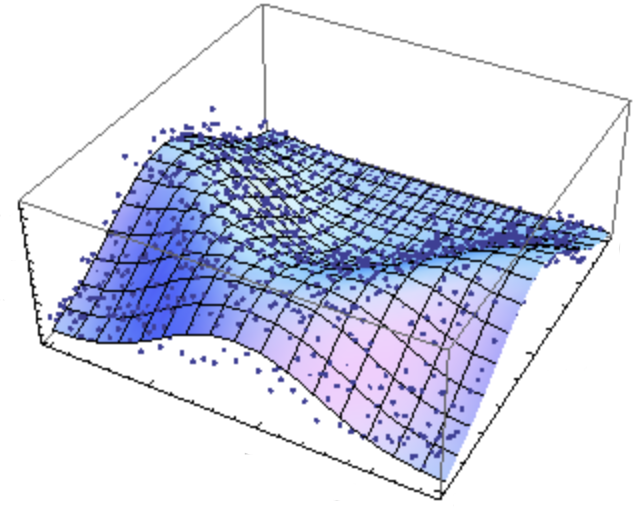 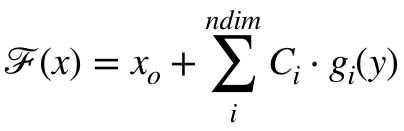 Feature impact is the gradient of the model at the prediction
To first approximation, fit a linear model local to the prediction. This is what LIME does
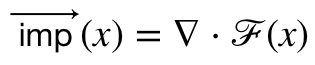 LIME
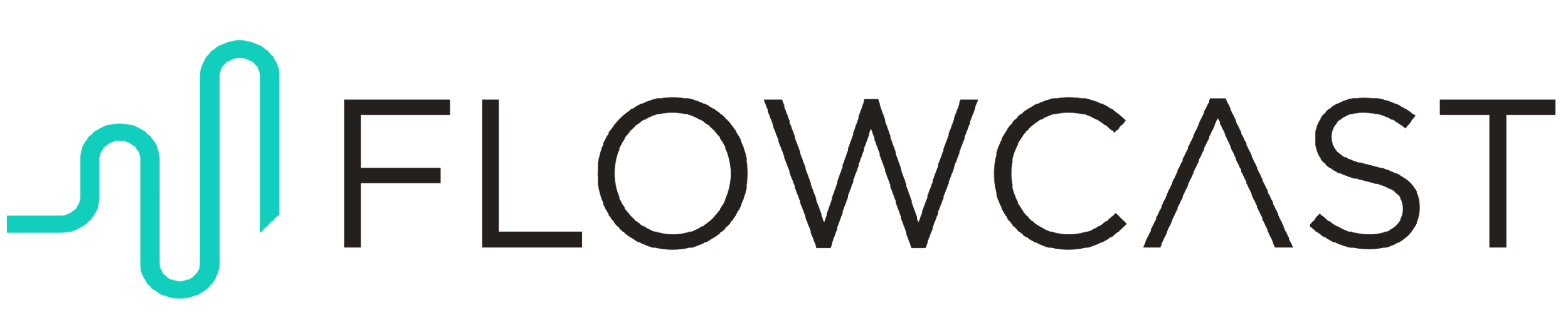 Nonlinear Model
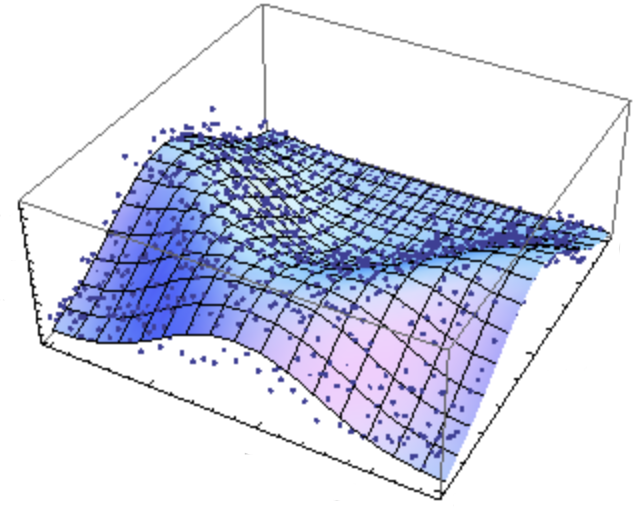 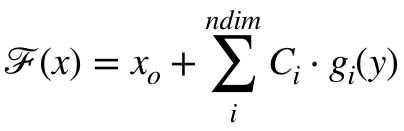 LIME is “Locally Interpretable Model Estimation”, or sampling data near a prediction and fitting a local linear model
It has a Python package!
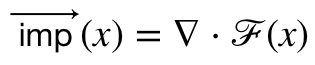 LIME Demo
https://marcotcr.github.io/lime/tutorials/
Beyond LIME
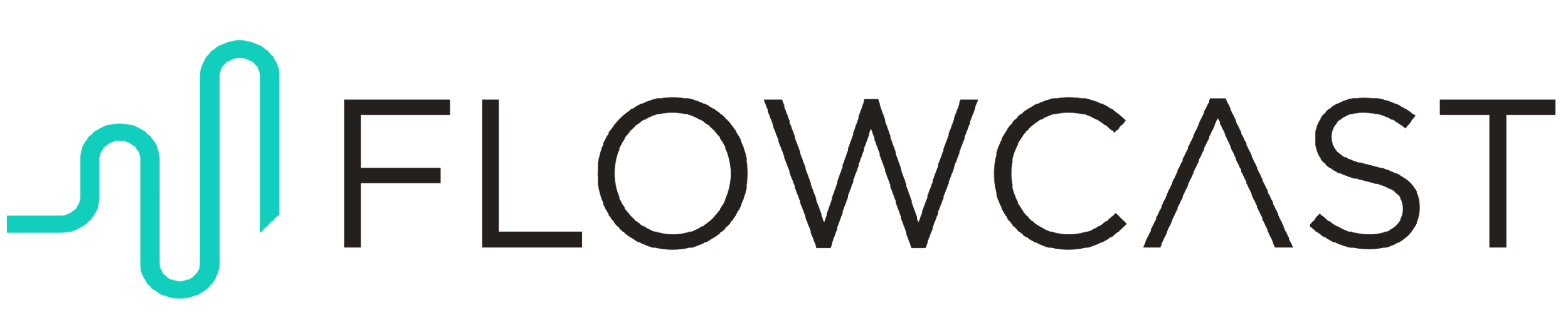 In practice, LIME output is hard to understand and read, even for professionals in the field
Correlated fields will bunch up in the explanations
How can we make this more intuitive?
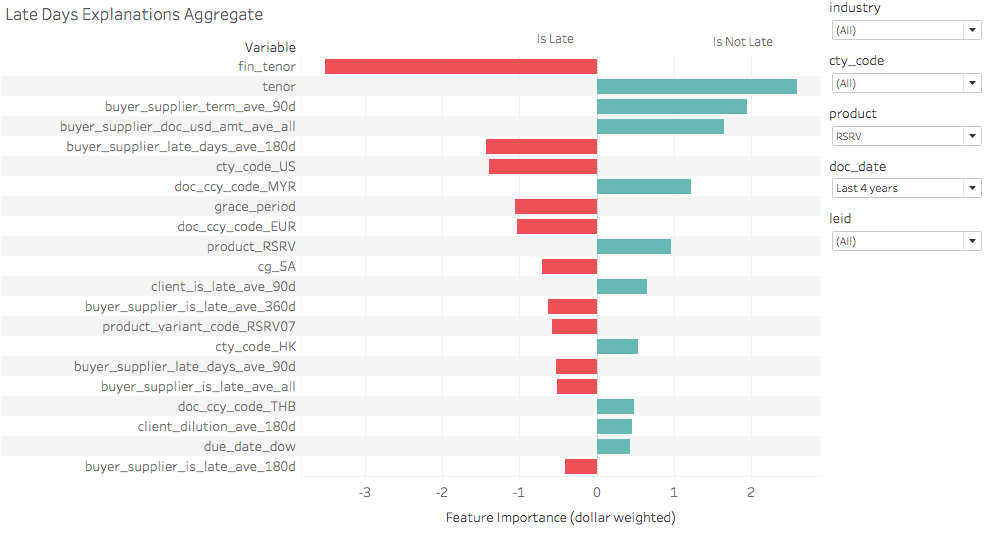 Beyond LIME
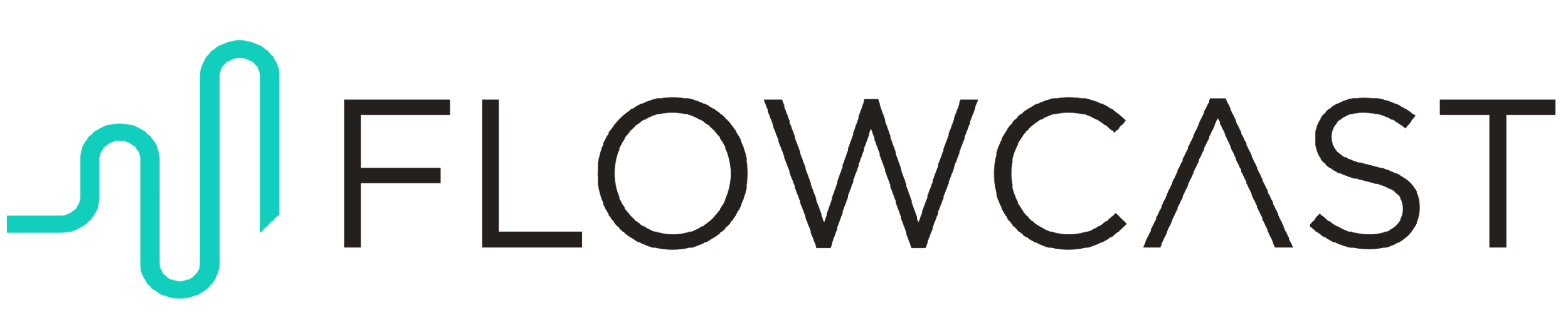 Feature Explanation
Inputs to the model usually have some correlation. Sometimes more severe than others.
Correlations can occur in unexpected ways.
Correlated features can dilute the core feature importance.
salary_prev_5yr_avg
salary_prev_1yr_avg
salary_prev_1wk_avg
net_worth_prev_5yr_median
net_worth_prev_1yr_max
health_expenses_5yr_avg
health_expenses_6mo_avg
age
zip-code
Questions

Which features are most relevant?
Natural way to group features?
Will the relevancy change?
Beyond LIME
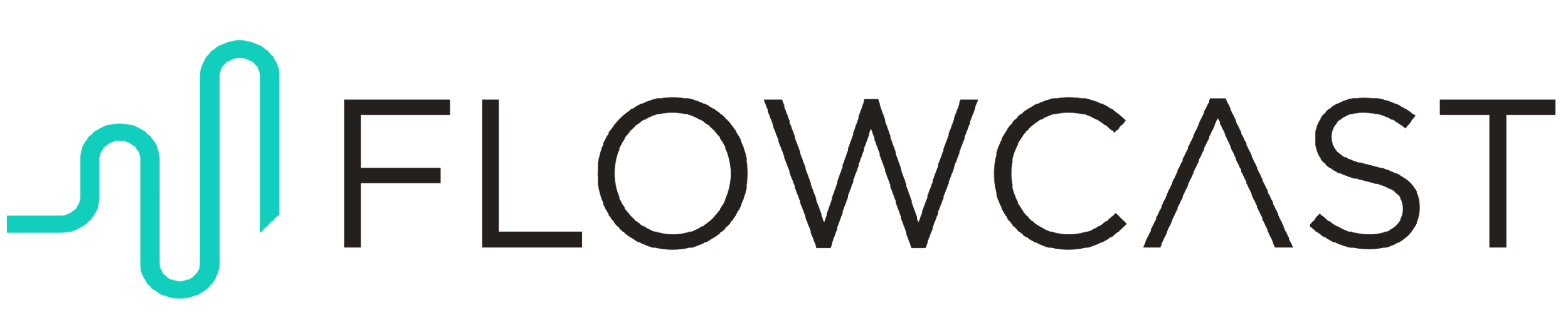 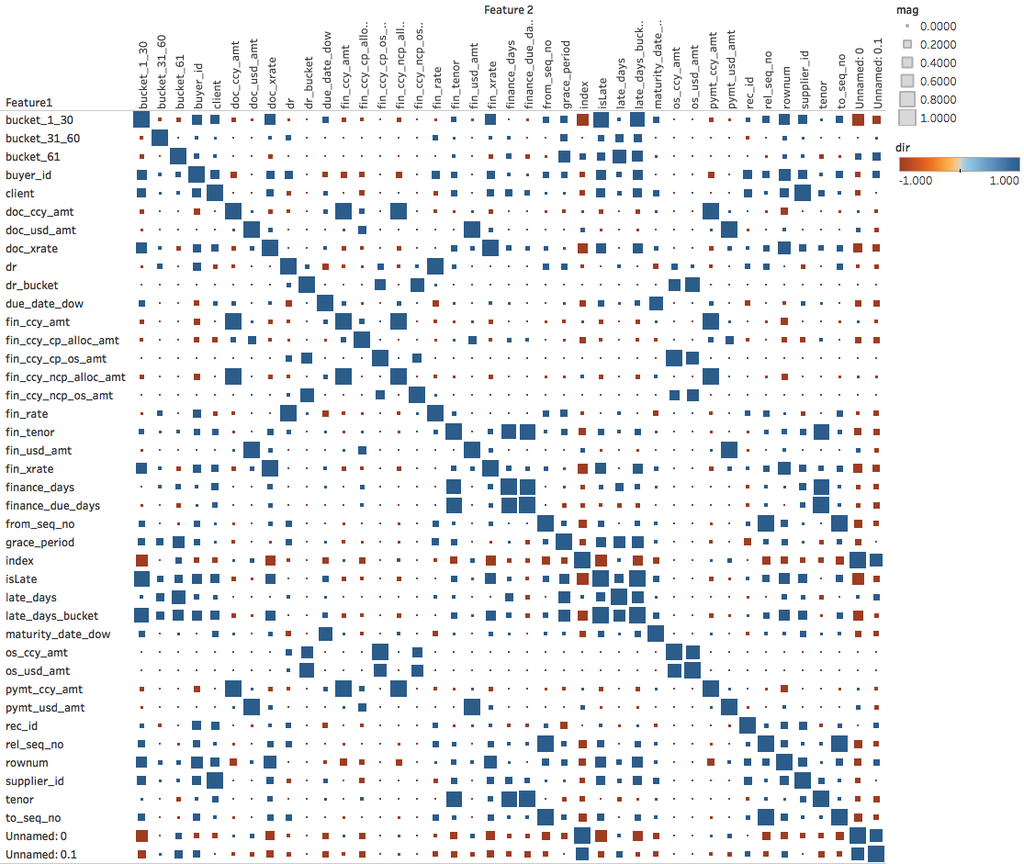 Group correlated (similar) features
Compute correlation matrix
Group features above a threshold abs(> 0.9)
Take cumulative feature impact from LIME
Beyond LIME
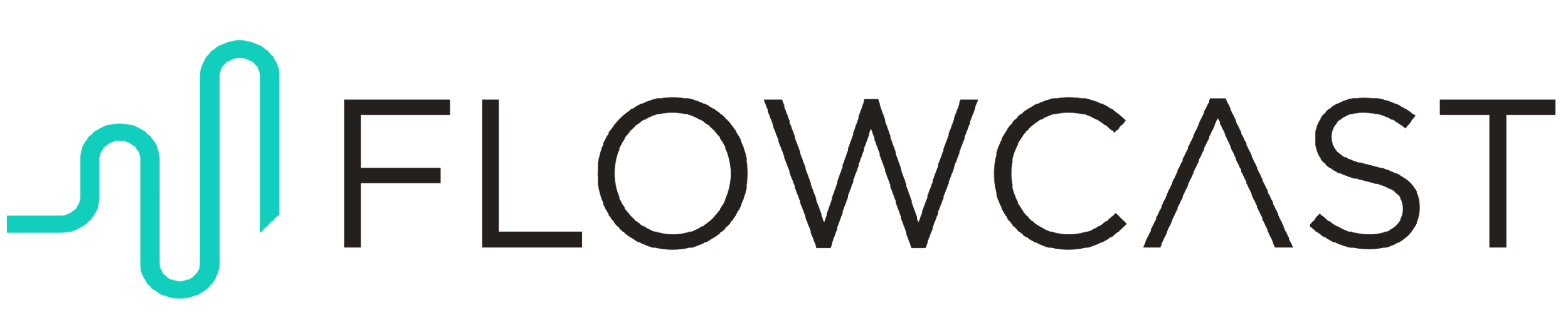 2)   Comparison to peer group
Take the top N features output from LIME and compare the value vs. peer group.

 3)   Auto-generate sentences
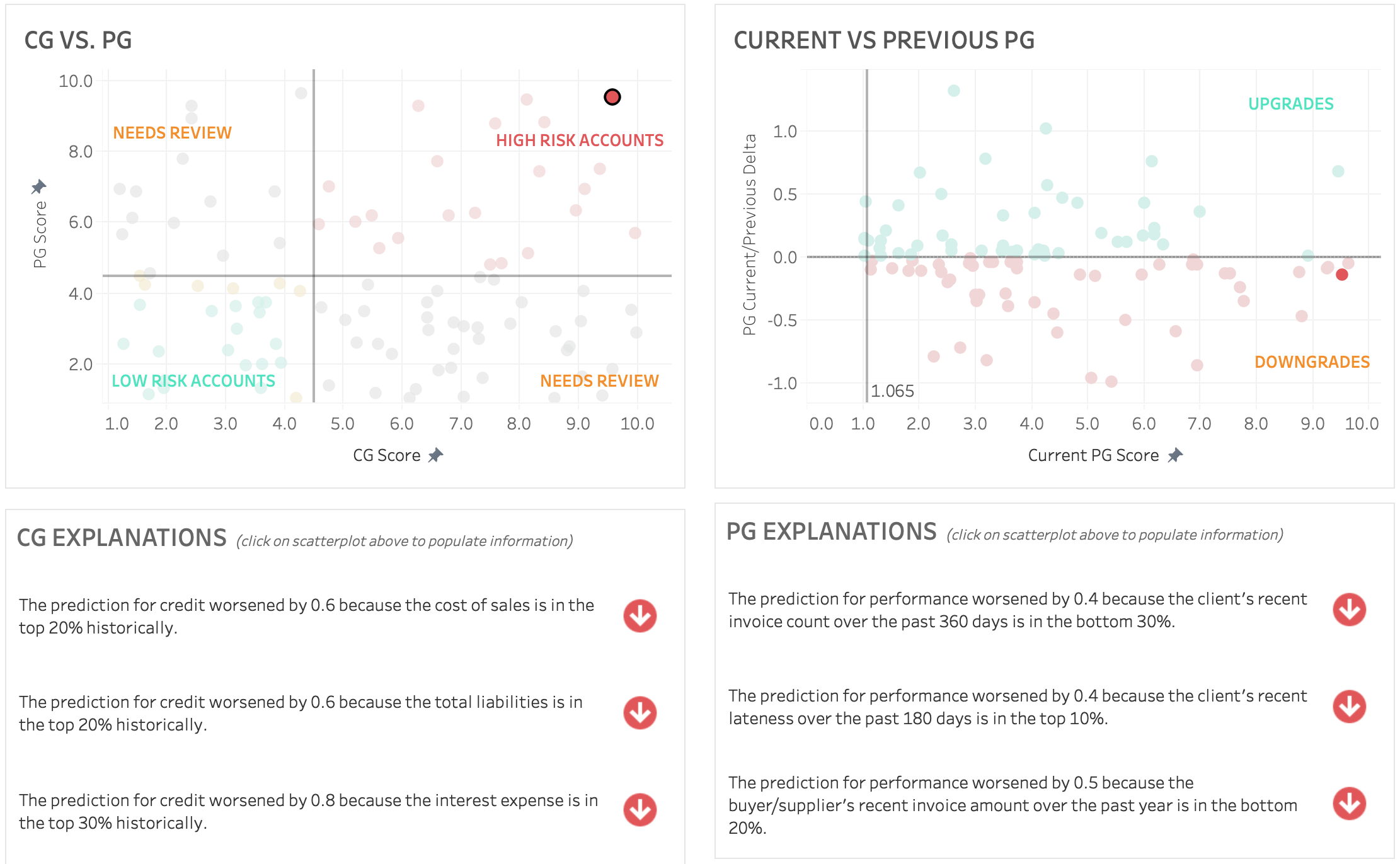 Example
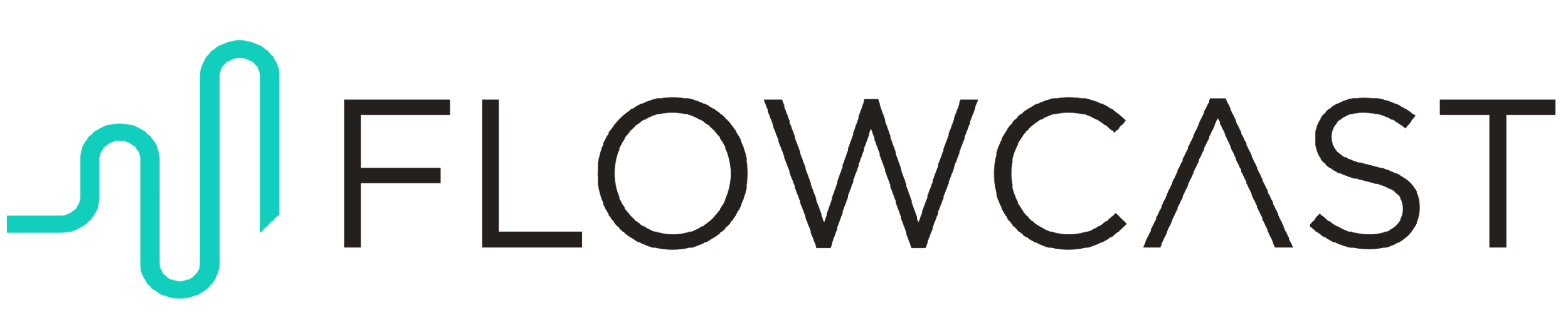 Actual Status: Default
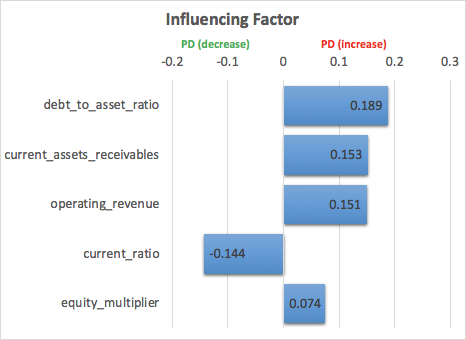 Takeaways
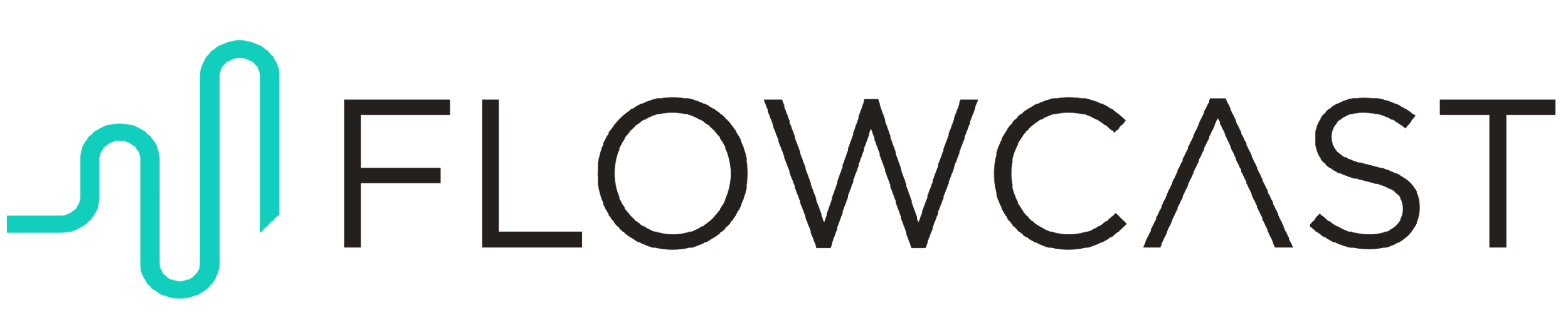 Explainability is needed when root-cause analysis is critical to the machine-learning use-case. 
Predictive models are usually non-linear, so other methods are needed to get explanations.
Intuitiveness is just as important as accuracy with regards to explanations. 
Explainable machine learning is an open research field, so expect changes!
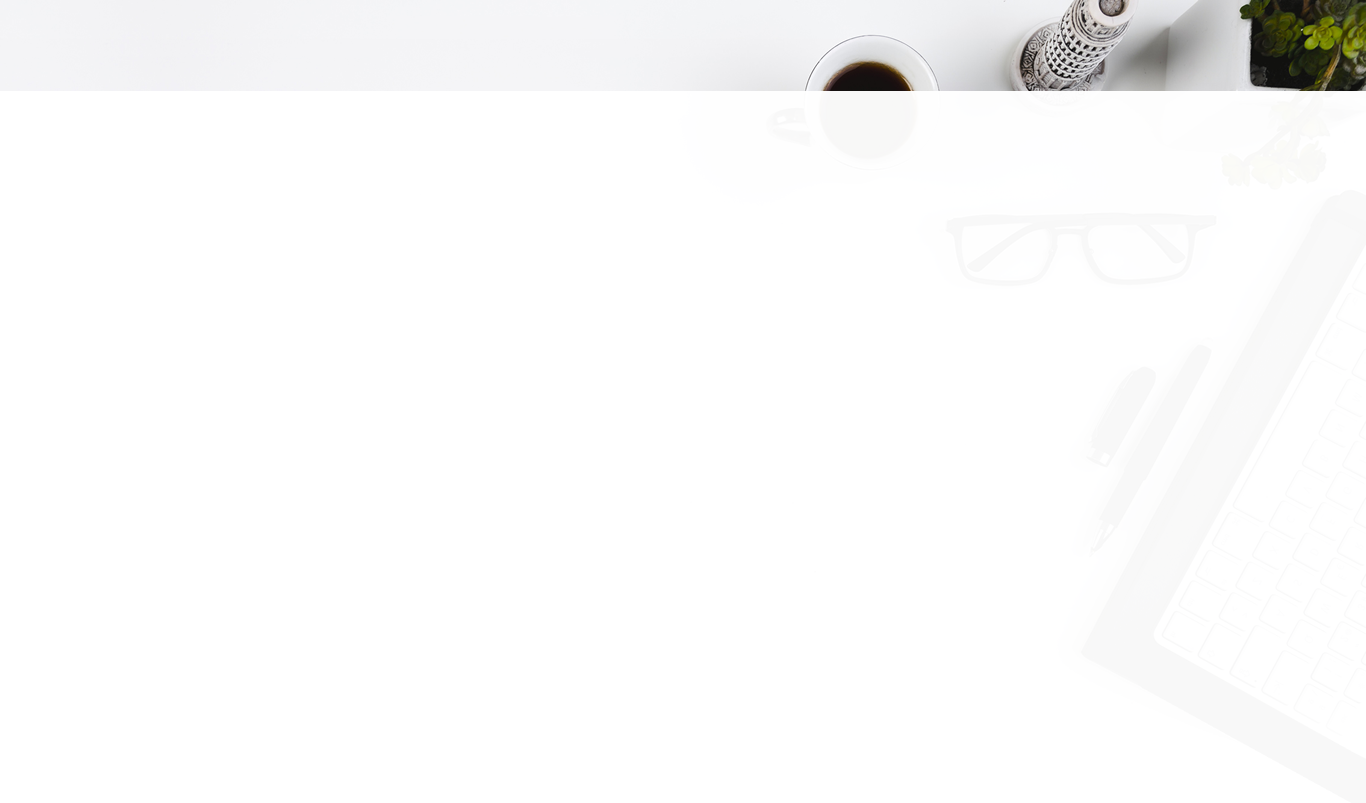 AI for Smarter Credit Decisions
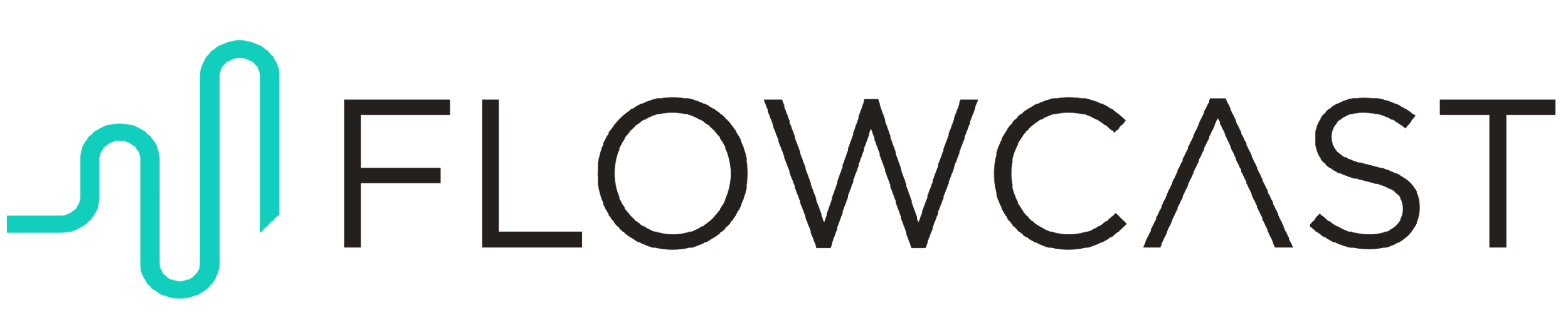 Company Overview
Founded in San Francisco in 2015
Wholly-owned subsidiary in Singapore in 2018
Flowcast provides an AI solution to financial institutions to automate and power smarter credit decisions in order to unlock credit for the underserved SME market
Team
Strong team with deep domain expertise in corporate finance and AI/machine learning
Data Scientists with post-doc PhDs in Physics
Combined 15+ patents
Customers
In productions & pilots with Fortune 500, large global banks, and insurance providers
Technologies
Enterprise-grade AI platform to generate Machine Learning (ML) models that are fully explainable, transfer learning capable, and trained with over $500B+ in transactions
Daily invoice/dispute feeds for real-time predictive scoring
Three patents filed
Products
Smartcredit and Smartfraud are explainable ML solutions to provide predictive credit, performance, and fraud scores of businesses

SmartclaimsTM utilizes ML algorithms to automate deduction claims process, making it effortless to reclaim millions in cash leakage for customers
AI Engine
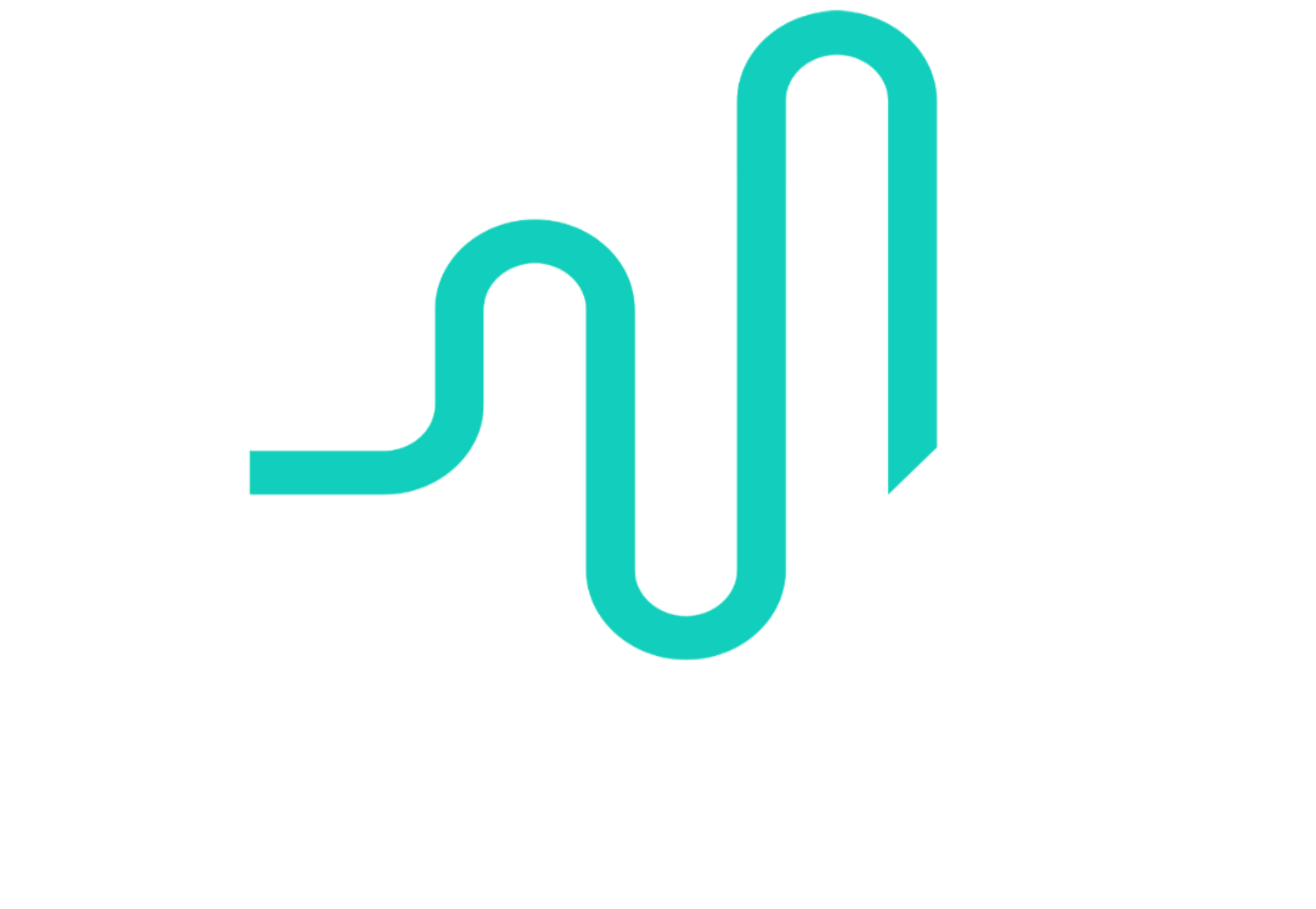 SMARTCREDIT
SMARTFRAUD
SMARTCLAIMS
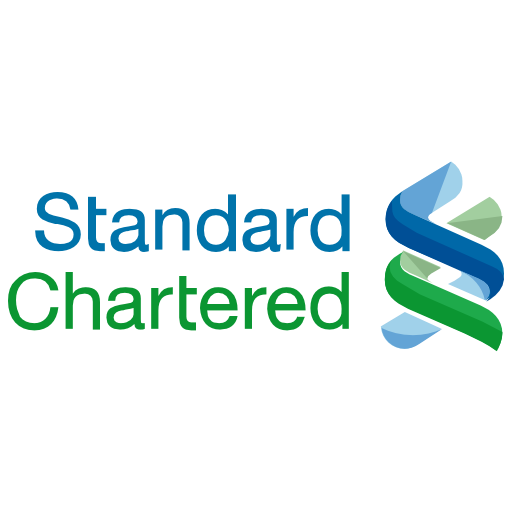 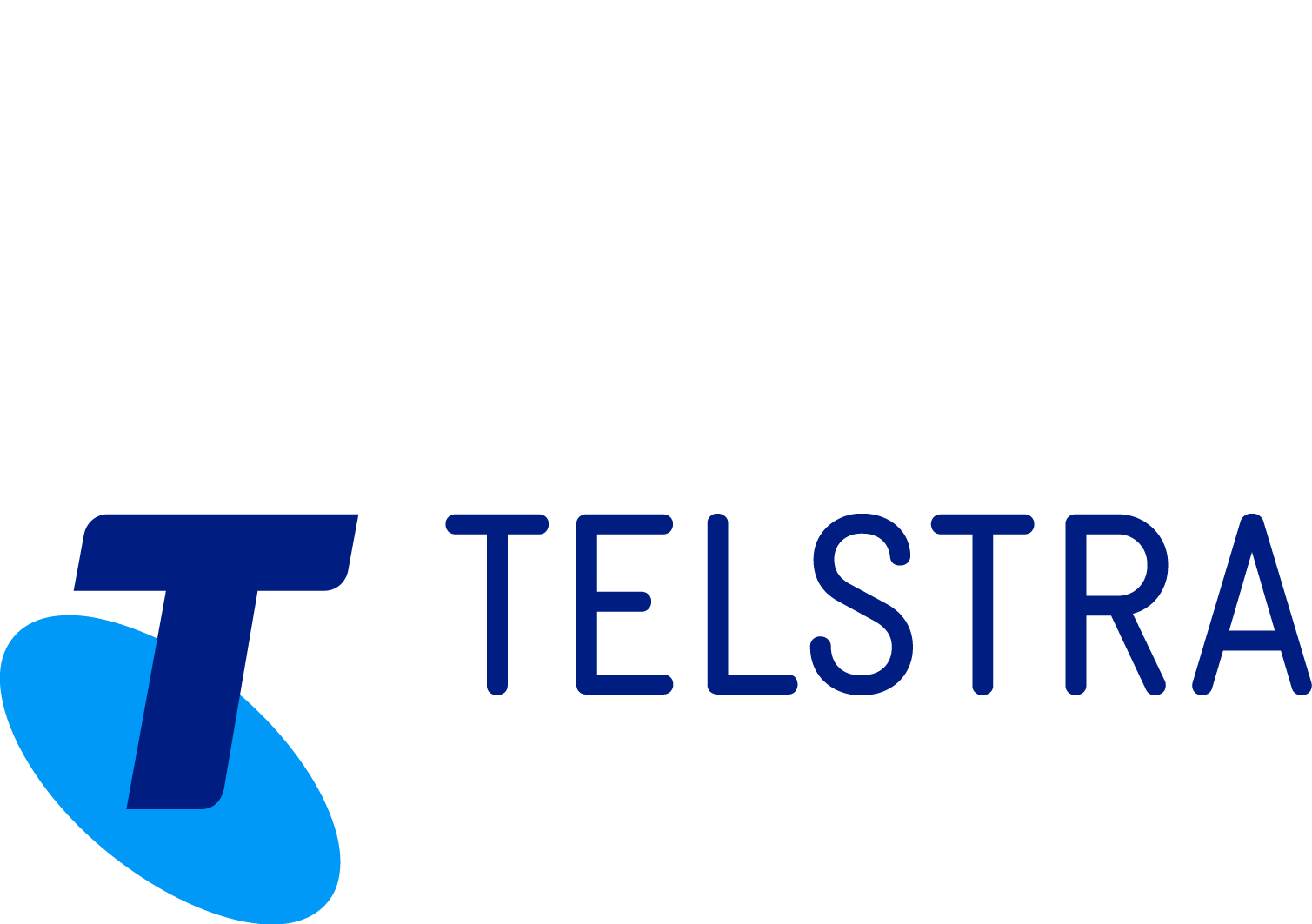 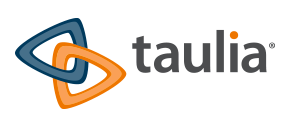 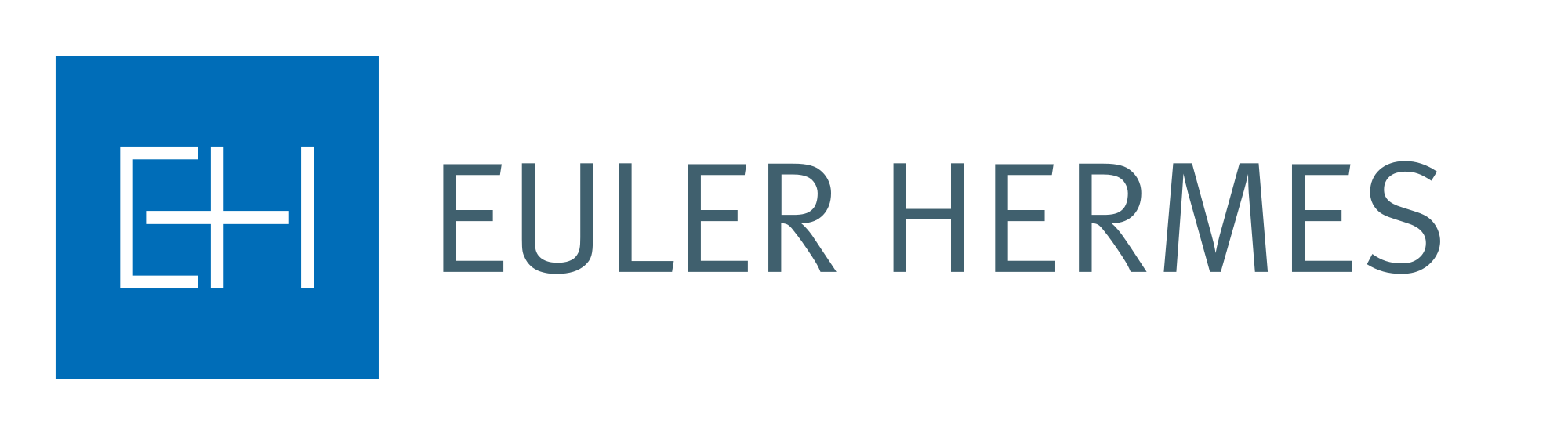 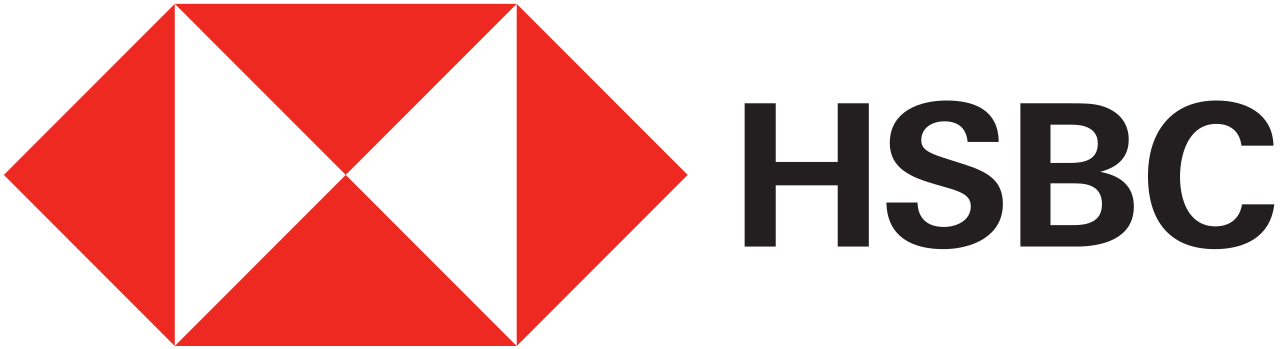 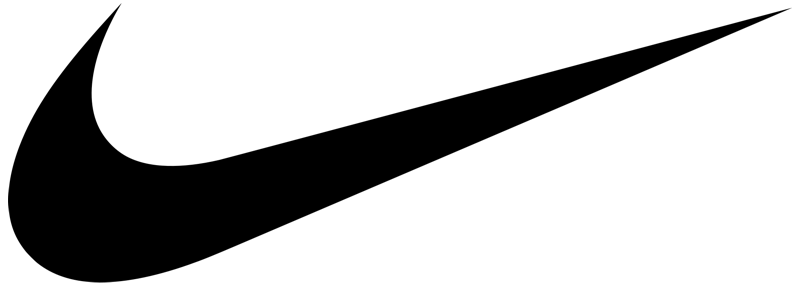 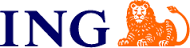 2019 Confidential | Flowcast Inc.
Thanks!
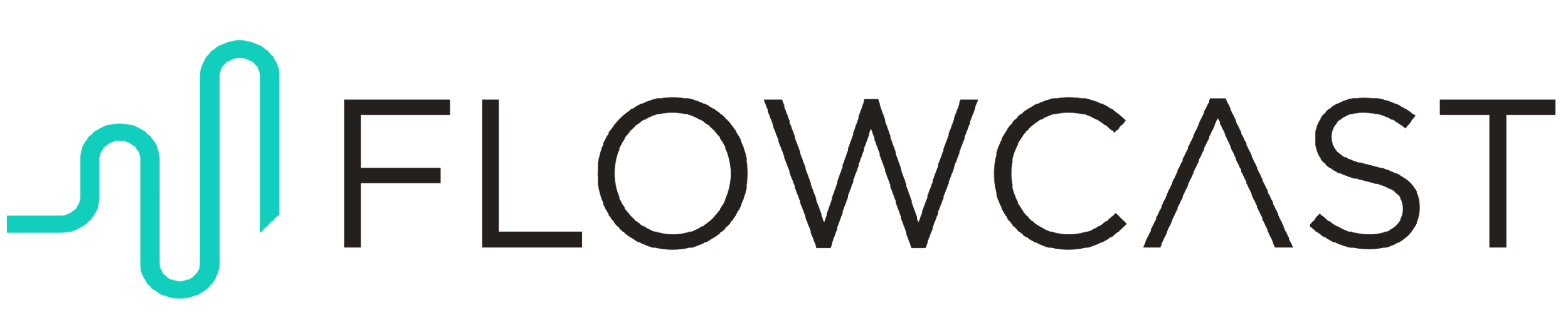 We’re hiring! (SF office)
Python Software Engineer
Data Scientist
Data Engineer
Machine Learning Engineer
Please track me down after! Or email directly: eitan@flowcast.ai
Rate today ’s session
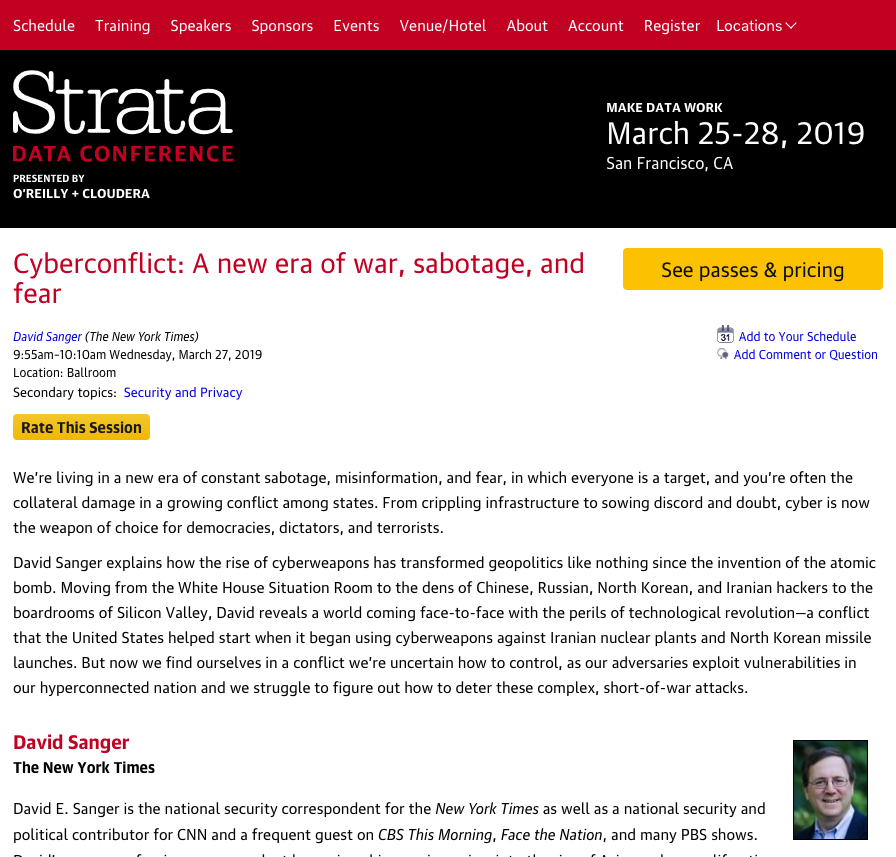 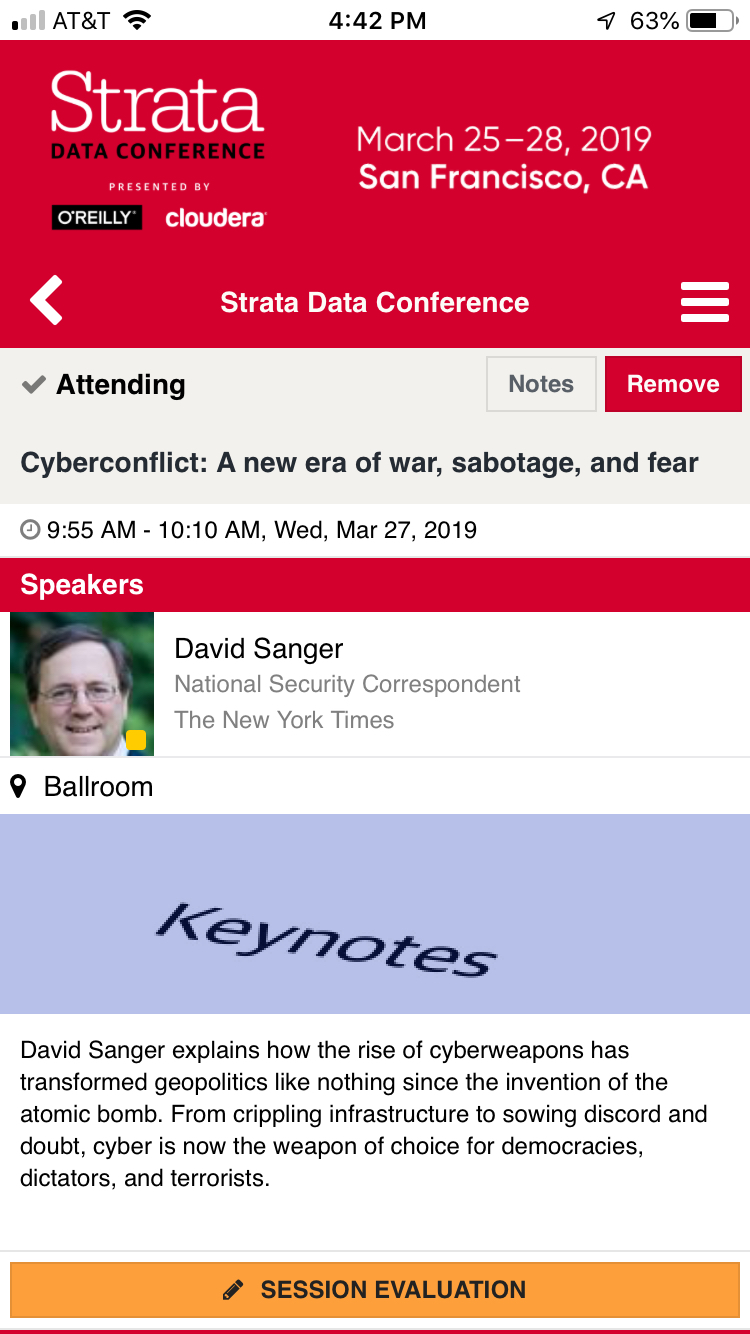 Session page on conference website
O’Reilly Events App